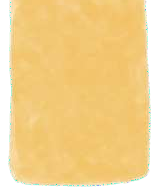 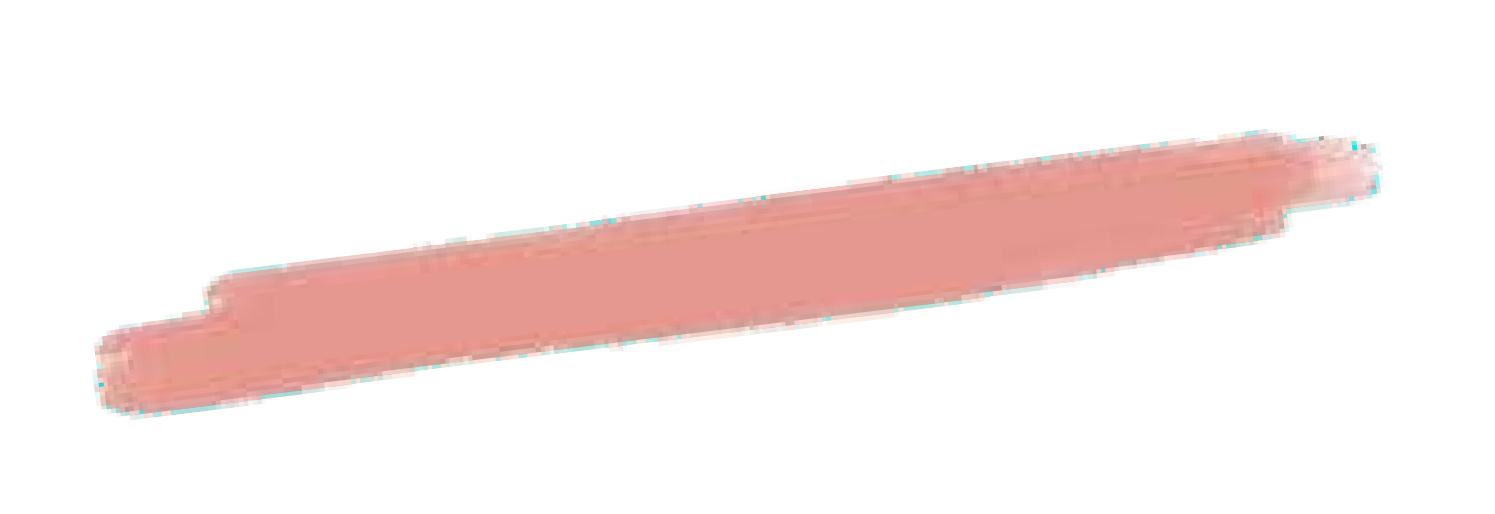 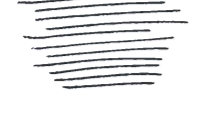 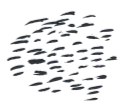 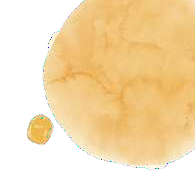 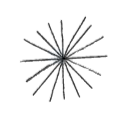 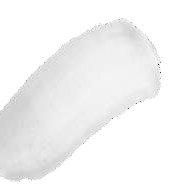 Videografi
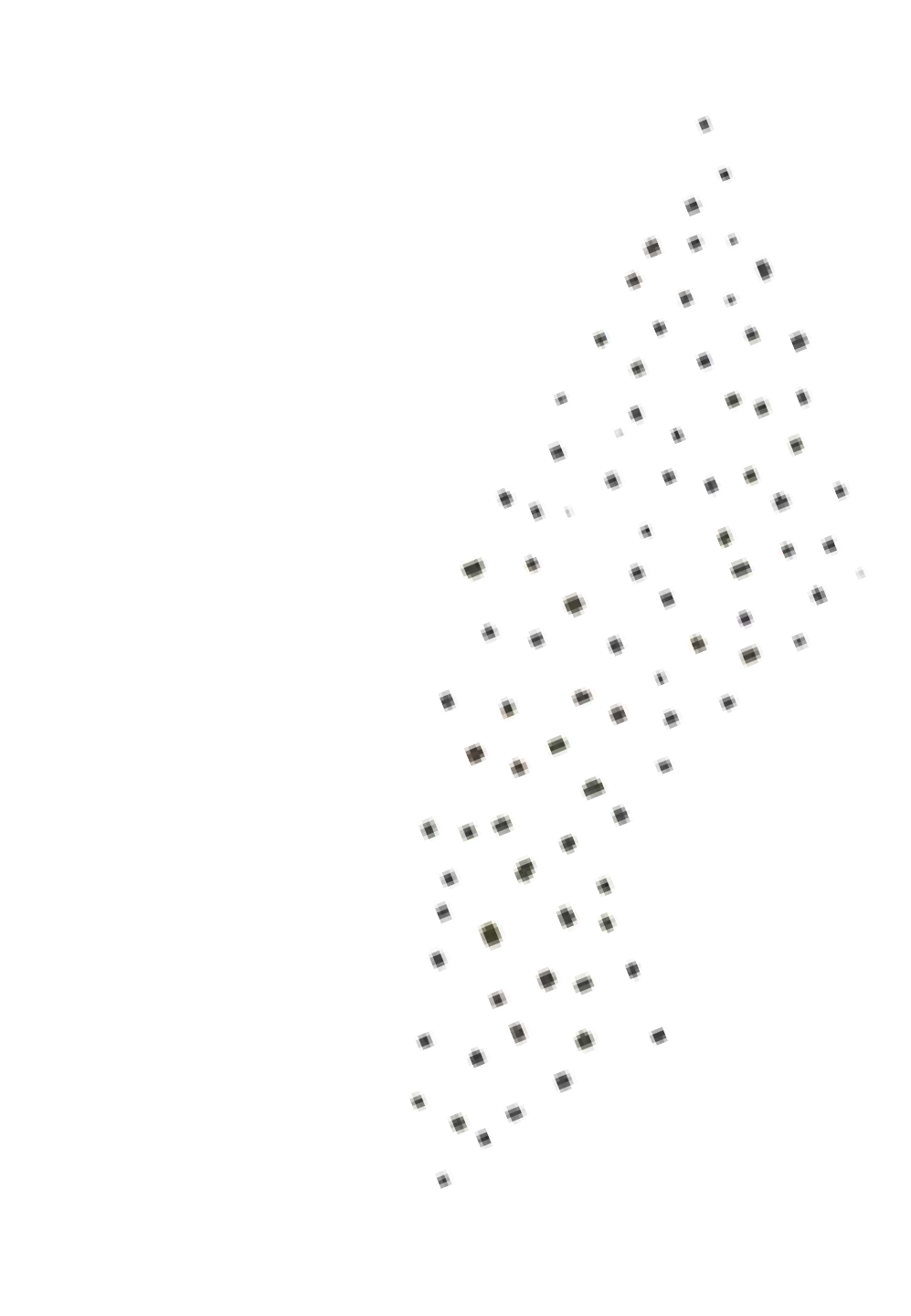 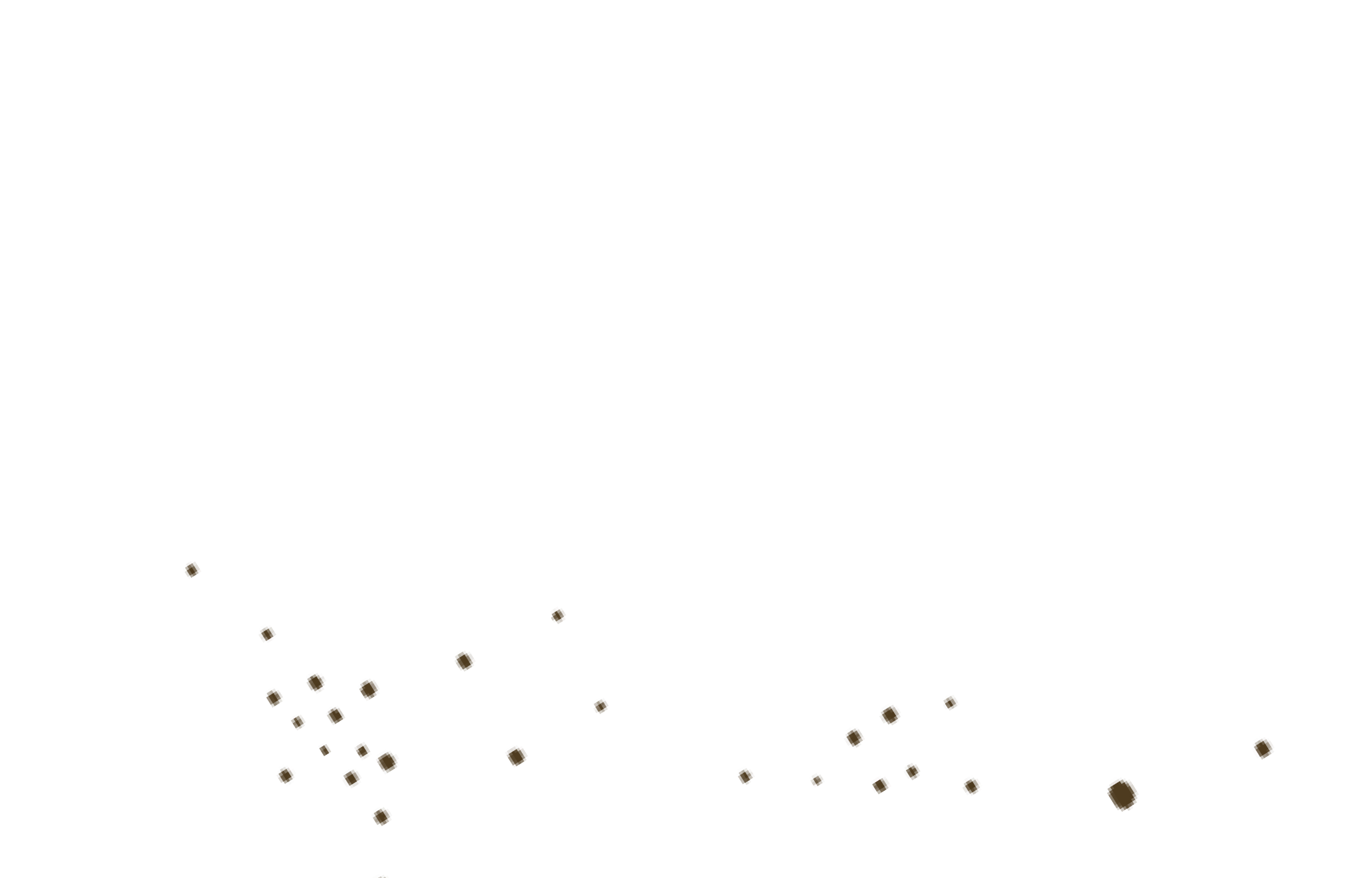 Setiyo Prajoko
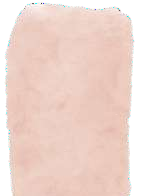 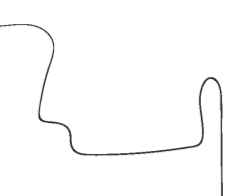 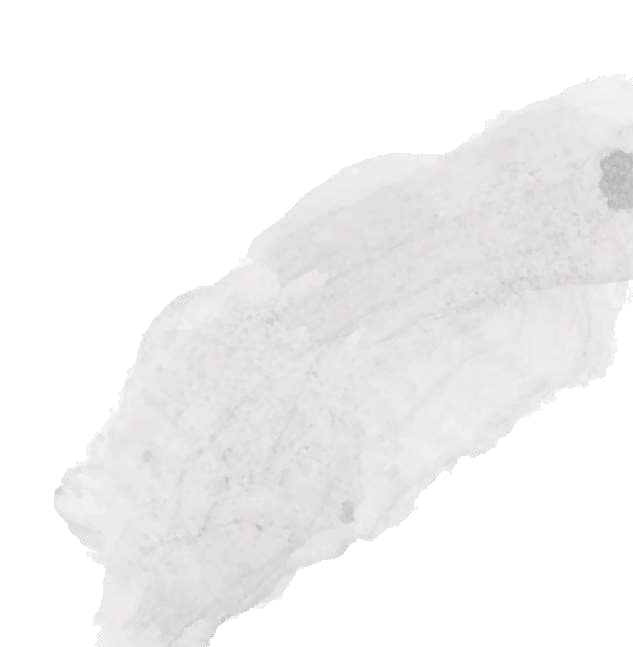 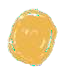 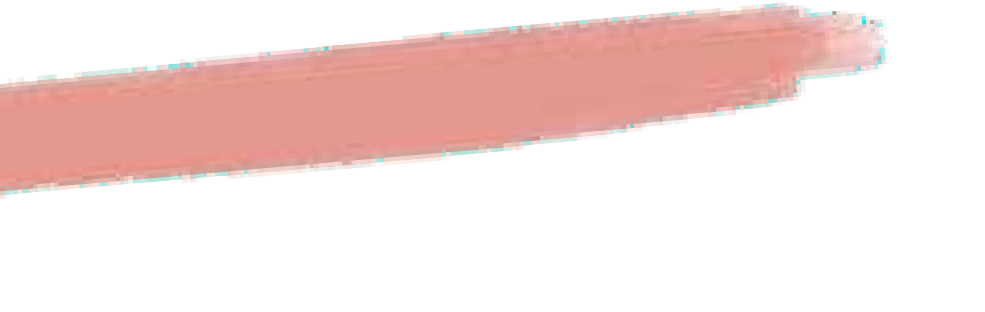 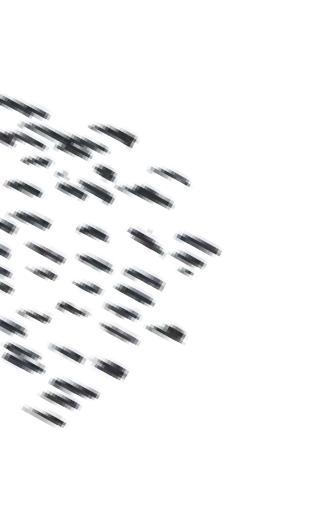 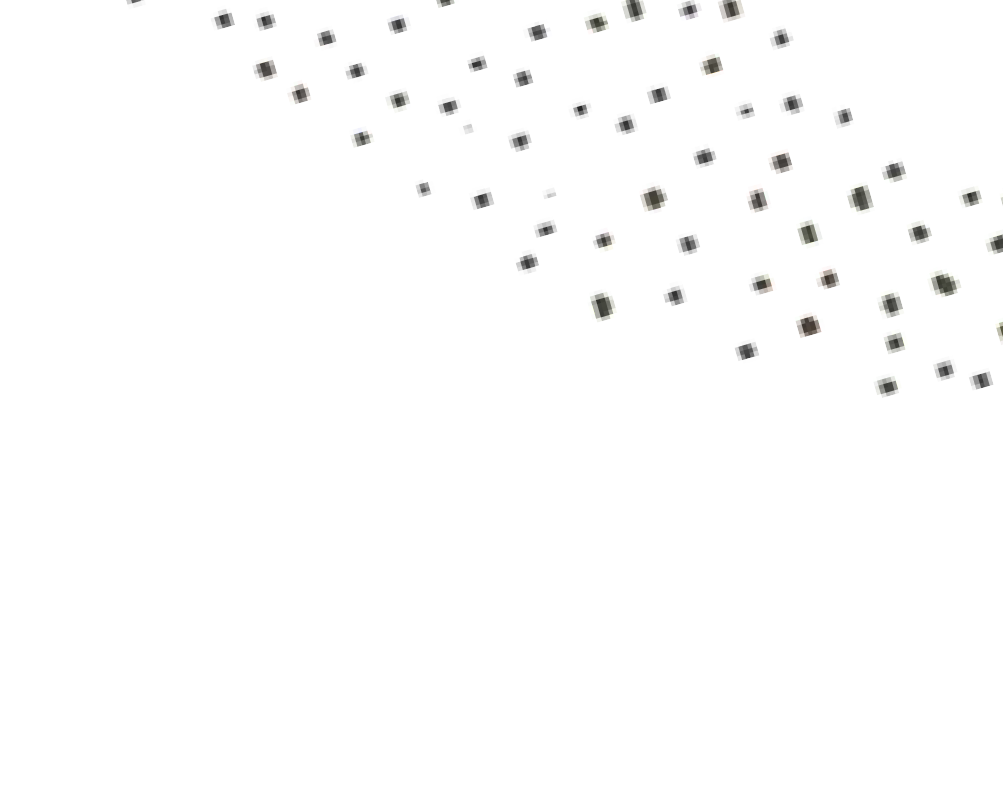 Sub Bab
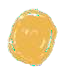 1
2
Setting waktu
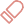 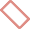 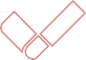 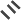 Teknik-teknik
pengambilan video
3
4
lighting
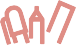 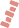 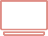 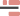 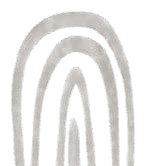 setting latar
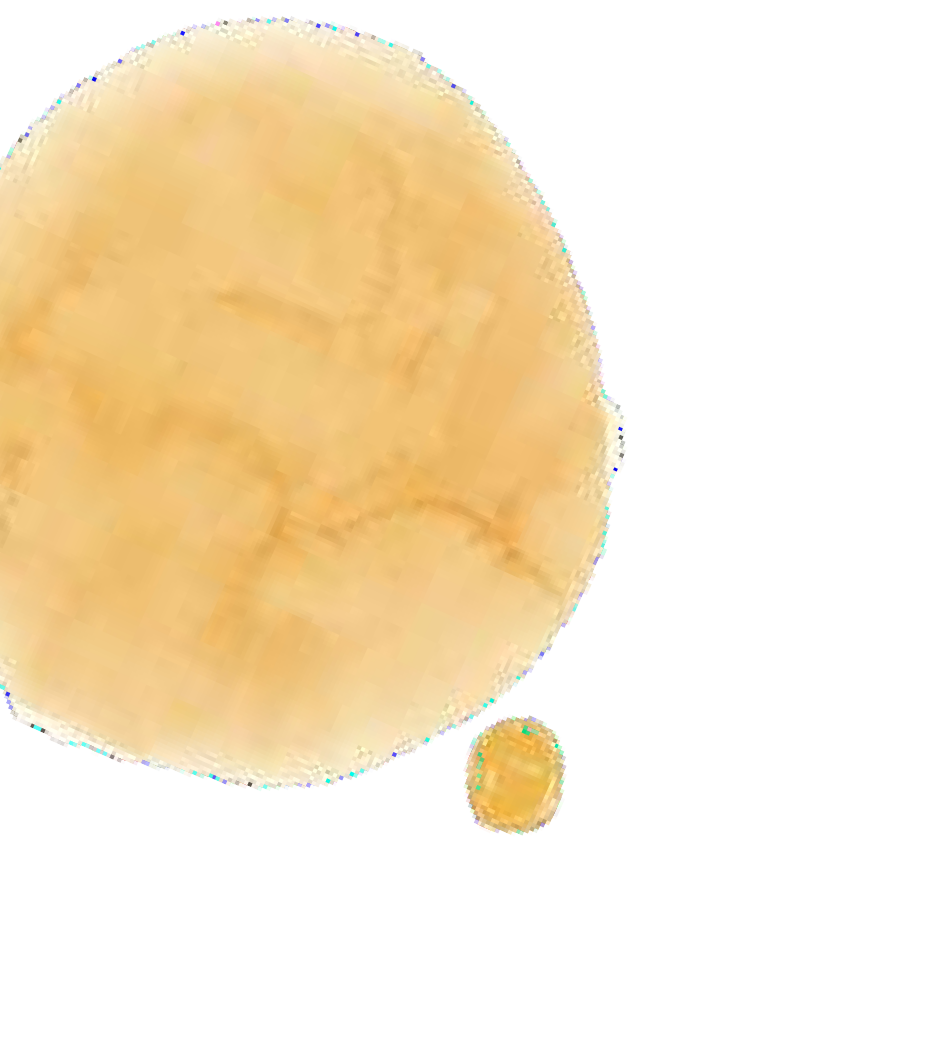 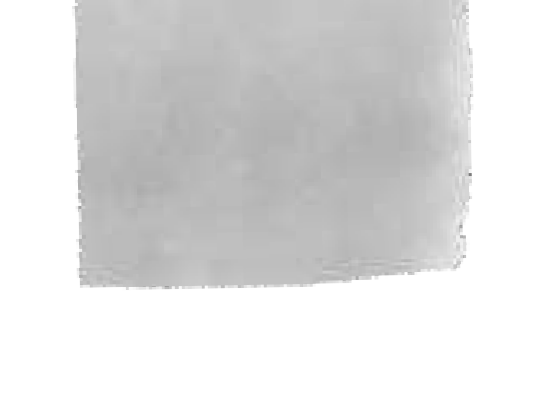 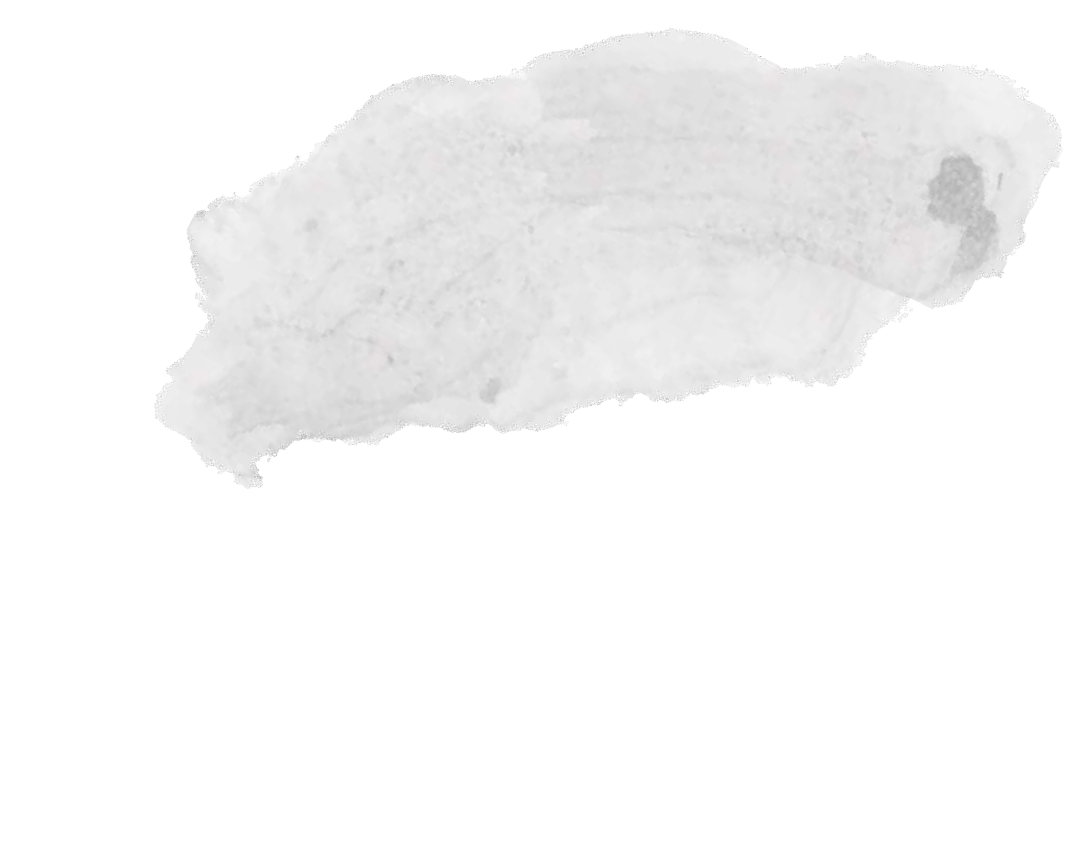 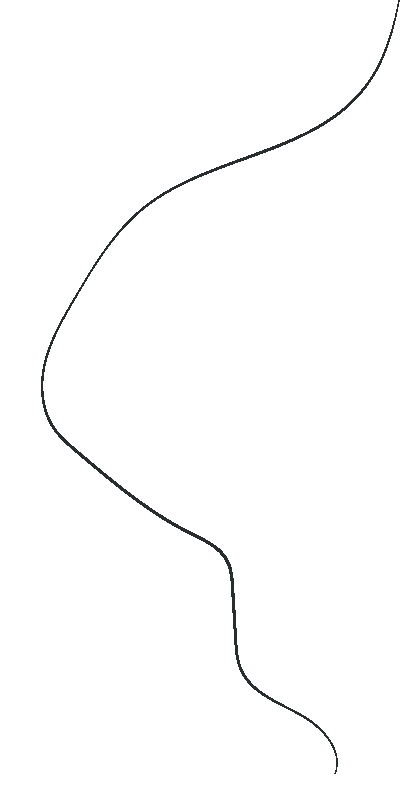 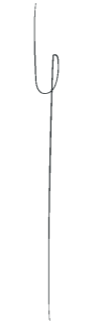 1. TEKNIK PENGAMBILAN VIDEO
Shotting	merupakan	proses	pengambilan	gambar  sebuah video atau film.
dalam
membuat
Ukuran gambar
Gerakan kamera
sudut pengambilan
gambar
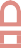 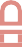 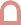 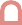 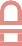 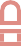 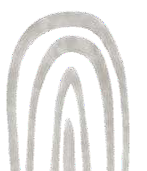 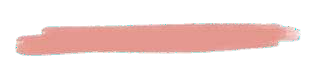 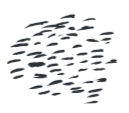 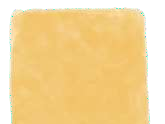 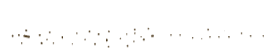 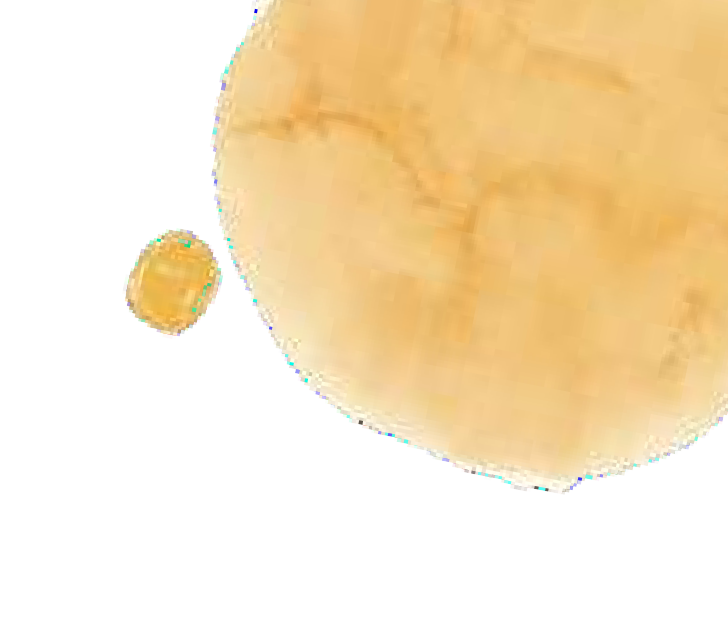 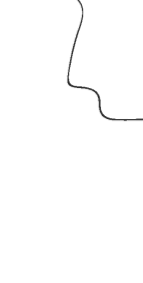 Sudut Pengambilan Gambar
(Camera Angle)
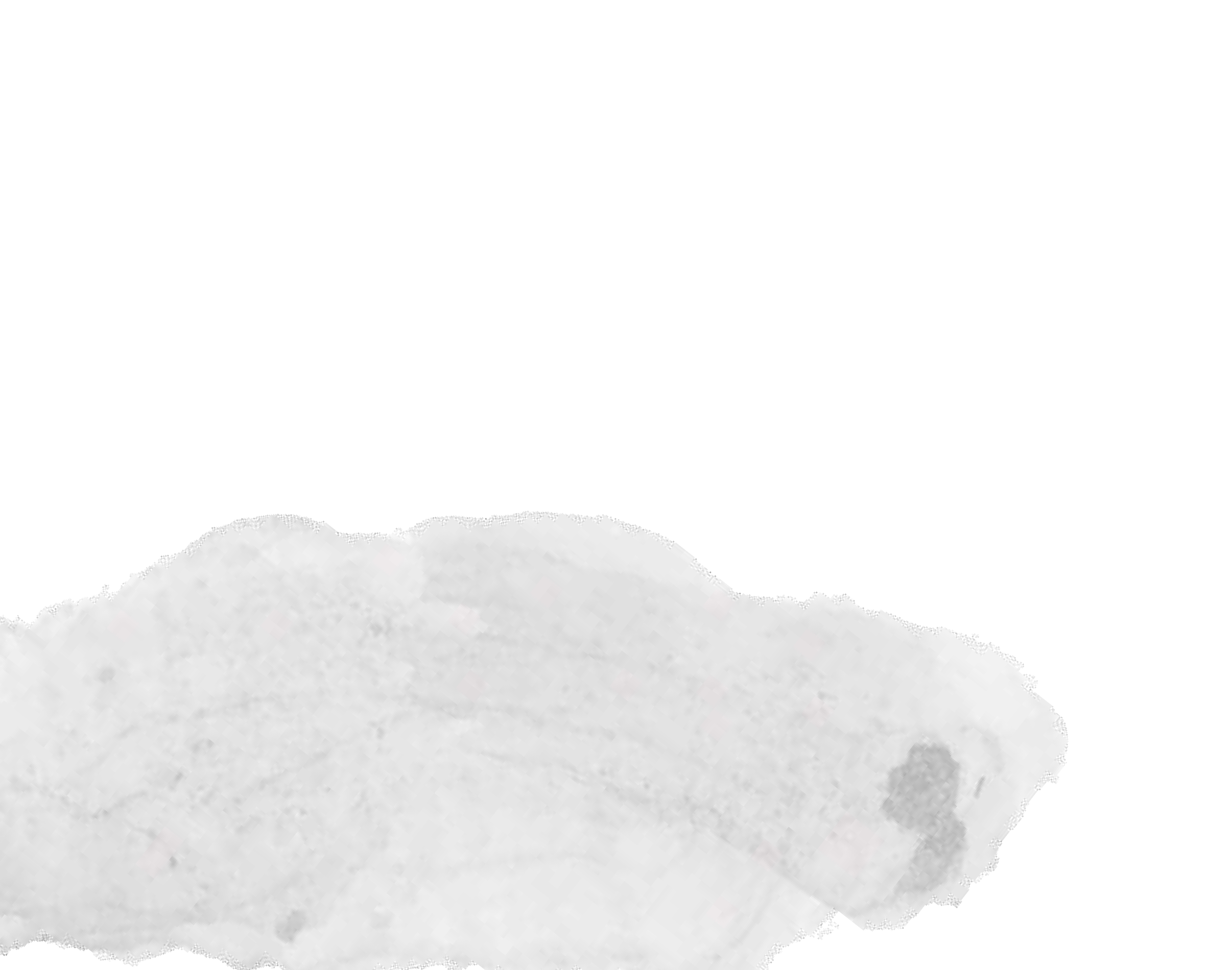 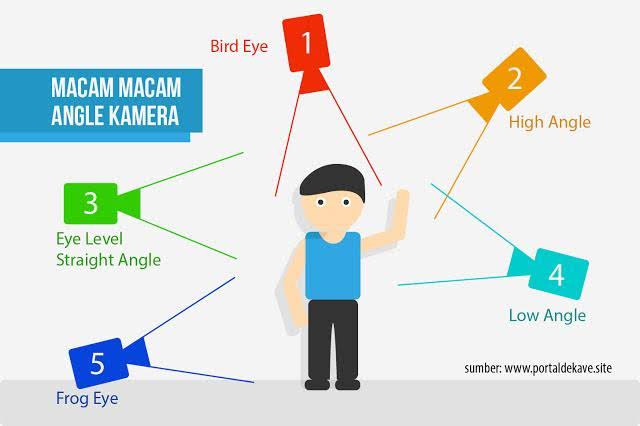 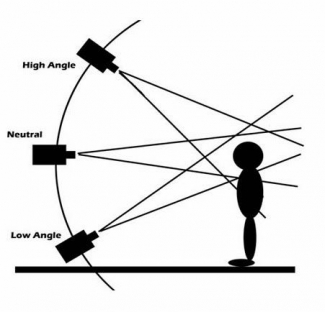 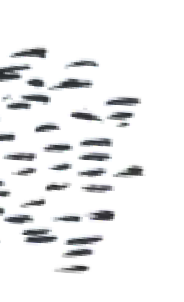 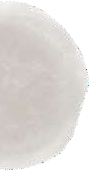 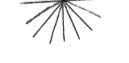 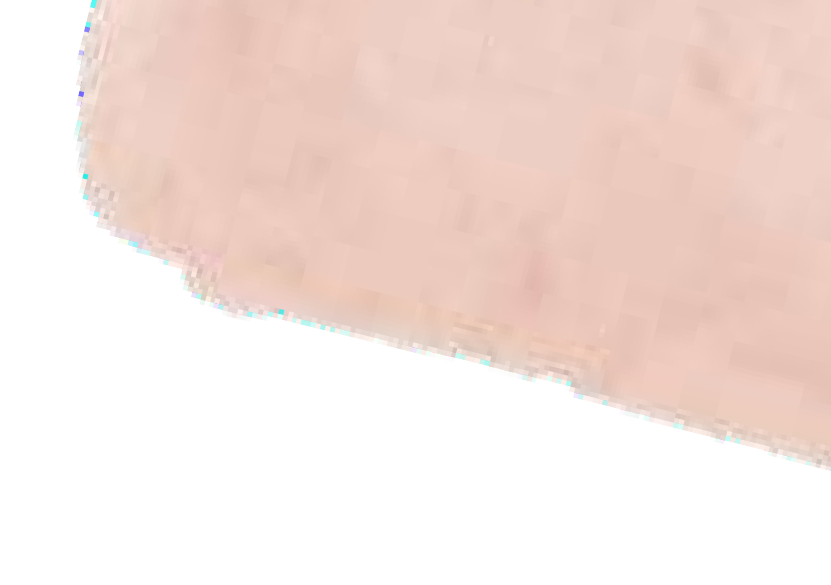 b. Ukuran Gambar
2. Lose up shot
1. Extreme Close
Up Shot yang mengambil
detail gambar
menampilkan seluruh  permukaan wajah hingga  sebagian dada
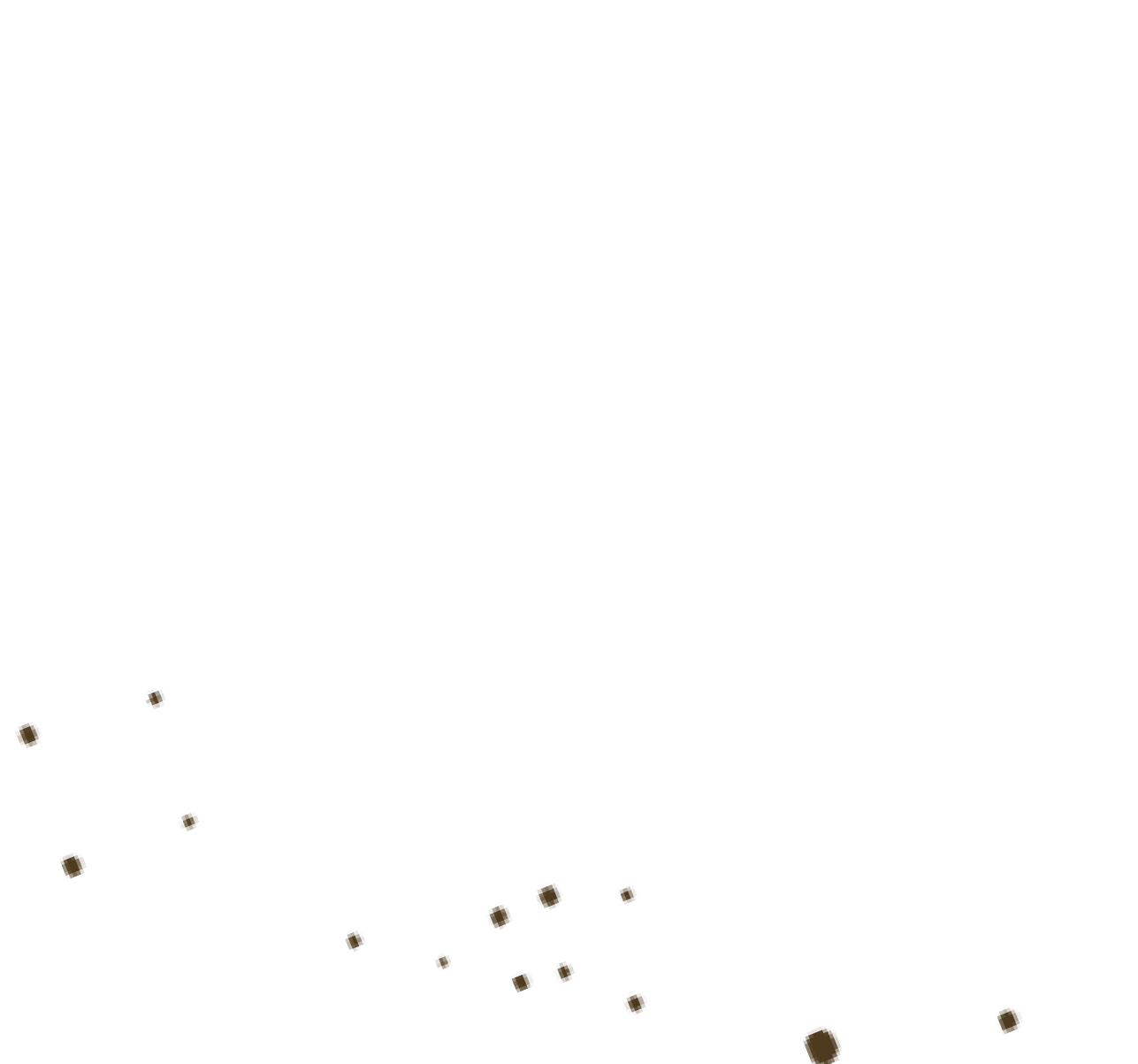 6. Medium Shot (MS)
Ukuran gambar sebatas  dri kepala hingga  pinggang.Bertujuan untuk  memperlihatkan sosok  seseorang
3. Medium Close Up Medium
close up
menampilkan seluruh  permukaan wajah hingga  bagian dada atau bagian  siku tangan atau kira-kira  pertengahan pinggang dan  bahu ke atas kepala
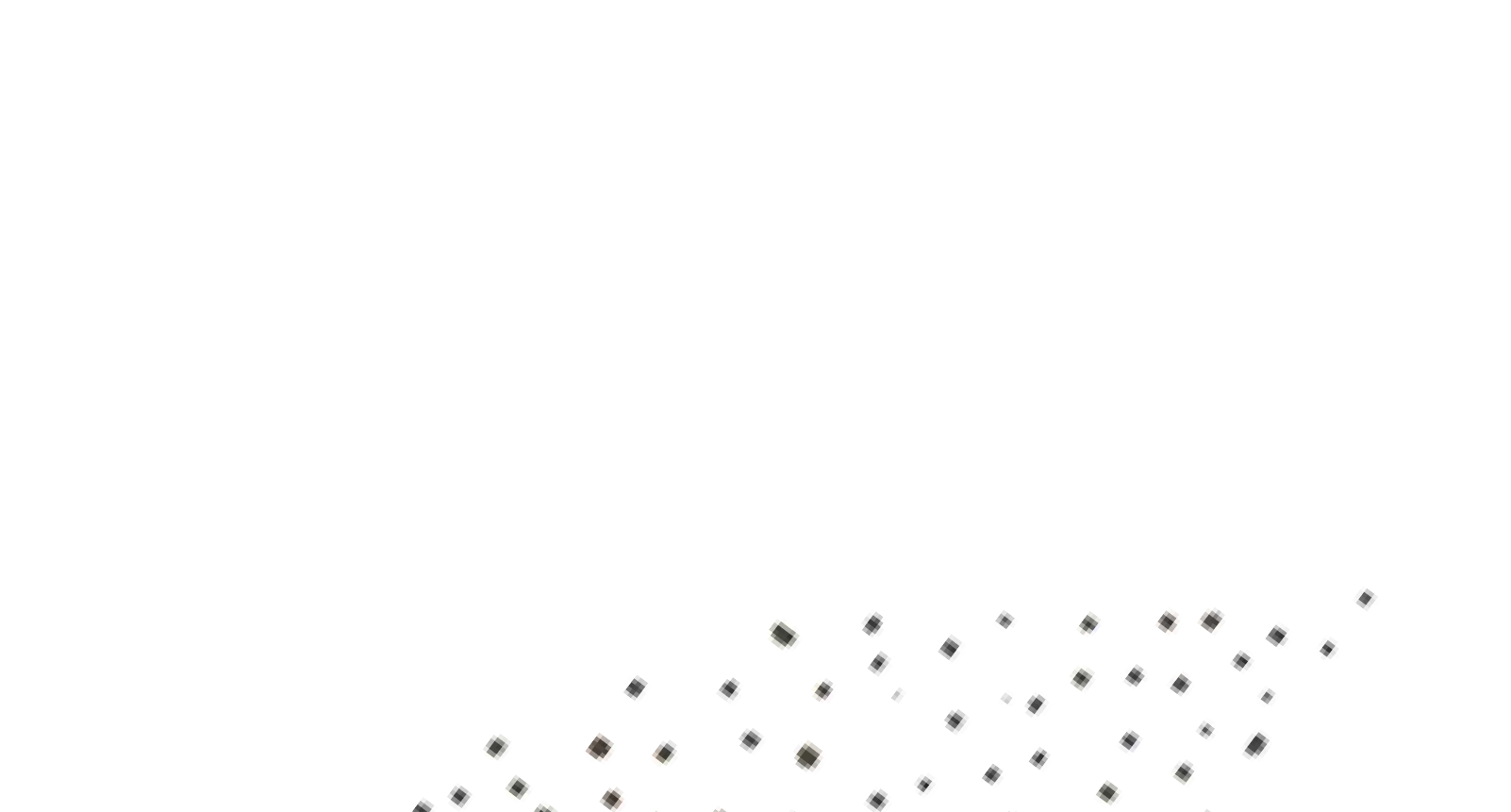 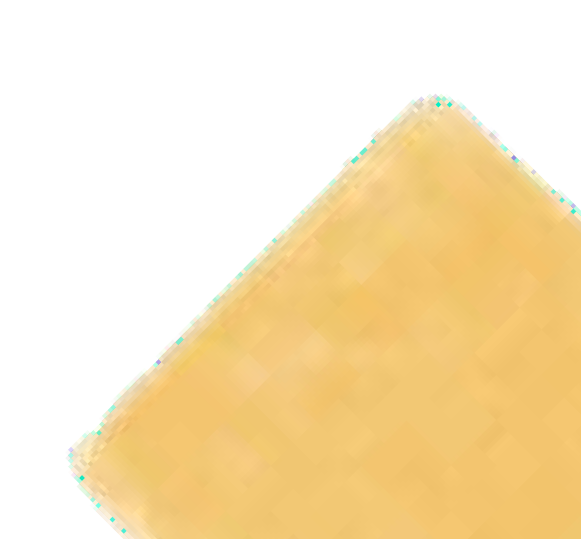 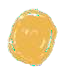 5. Long Shot (LS)
Pengambilan
melebihi	full
gambar
shot.
6. Shot ini dapat  menggambarkan suasana  atau pemandangan yang  sangat luas dari jarak  yang sangat jauh.
Menunjukan obyek dengan  latar belakangnya
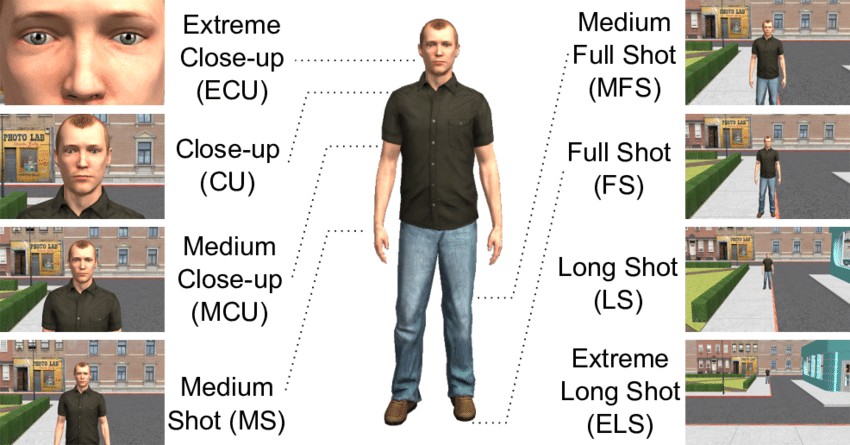 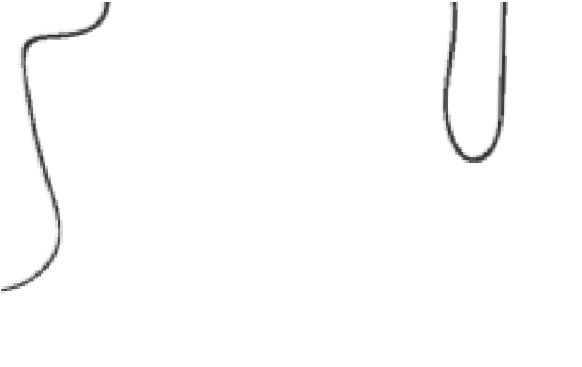 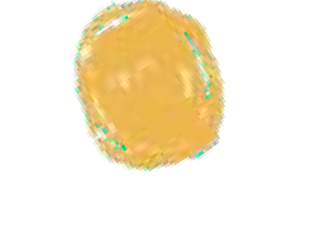 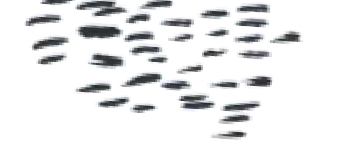 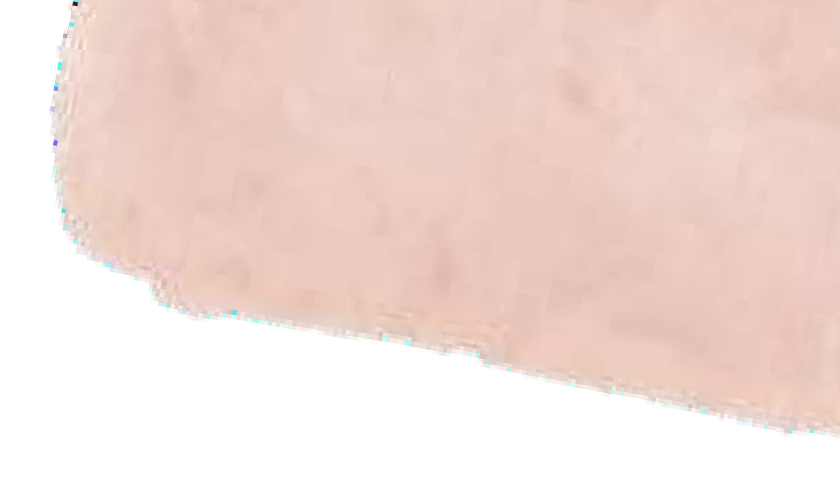 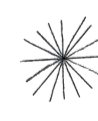 c.Gerakan Kamera[Moving Camera]

a.Zooming[In/out]
Gerakan yang dilakukan oleh lensa kamera mendekat maupun menjauh objek,gerakan ini  merupakan fasilitas yang di sediakan oleh kamera vidio, dan kameramen hanya  mengoperasikannya saja.
b.Panning[left/Right].
Yang di maksud gerakan panning yakni kamera bergerak dari tengah ke kanan atau dari  tengah kekiri,namun bukan kameranya yang bergerak tapi tripodnya yang bergerak  sesuai arah yang di inginkan.
c.Tilting[Up/Down].
Gerakan Tilting yitu gerakan keatas dan kebawah,masih menggunakan tripod sebagai  alat bantu agar hasil gambar yang di dapatkan memuaskan dan stabil.
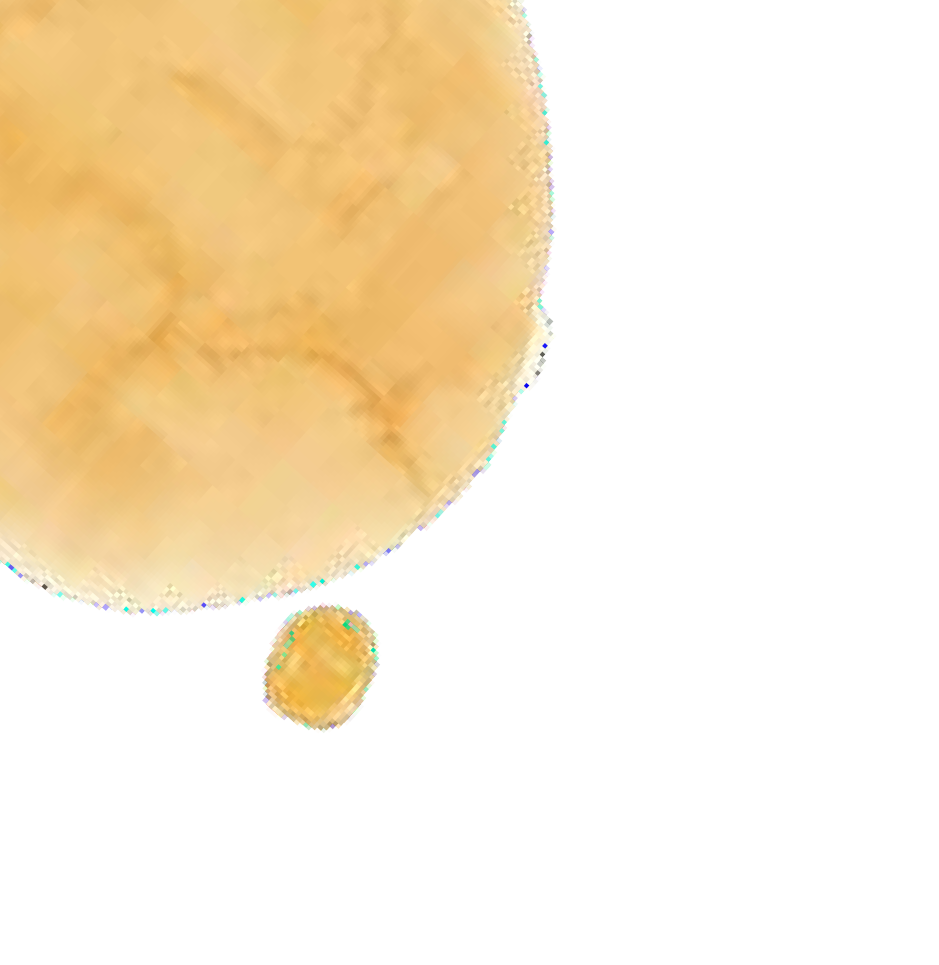 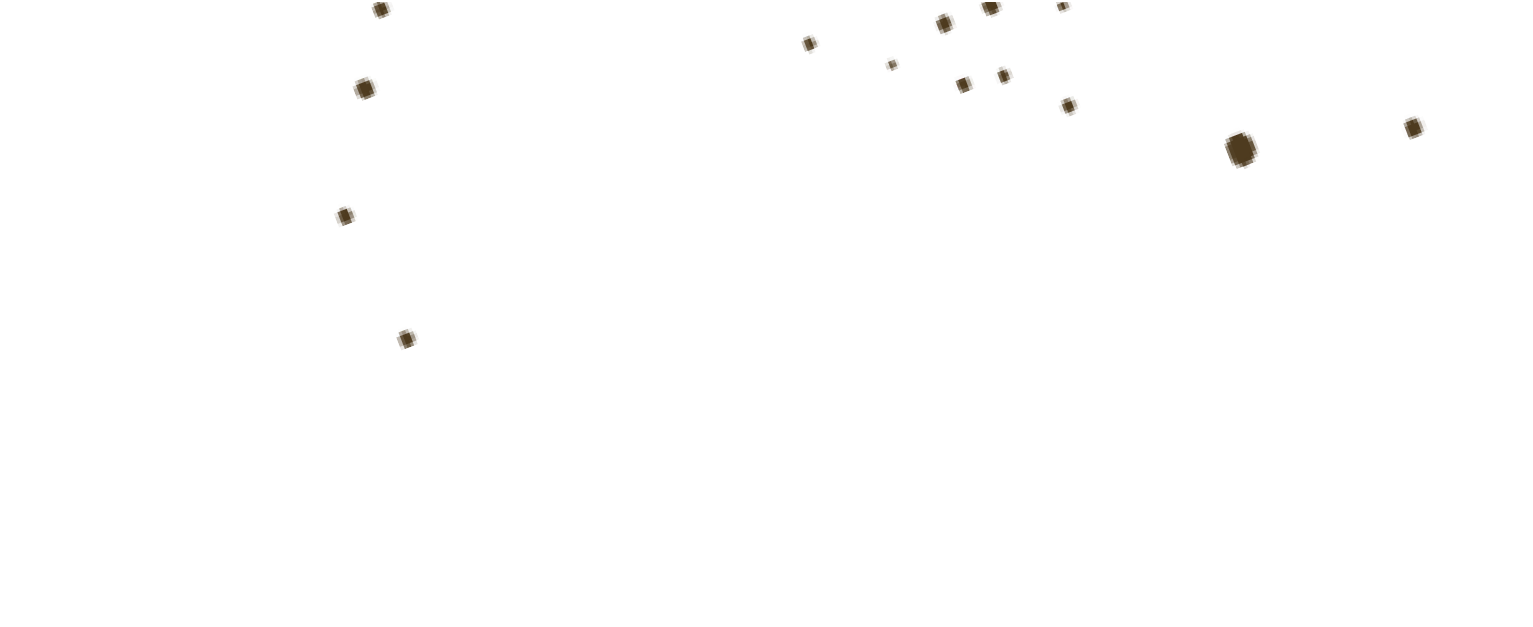 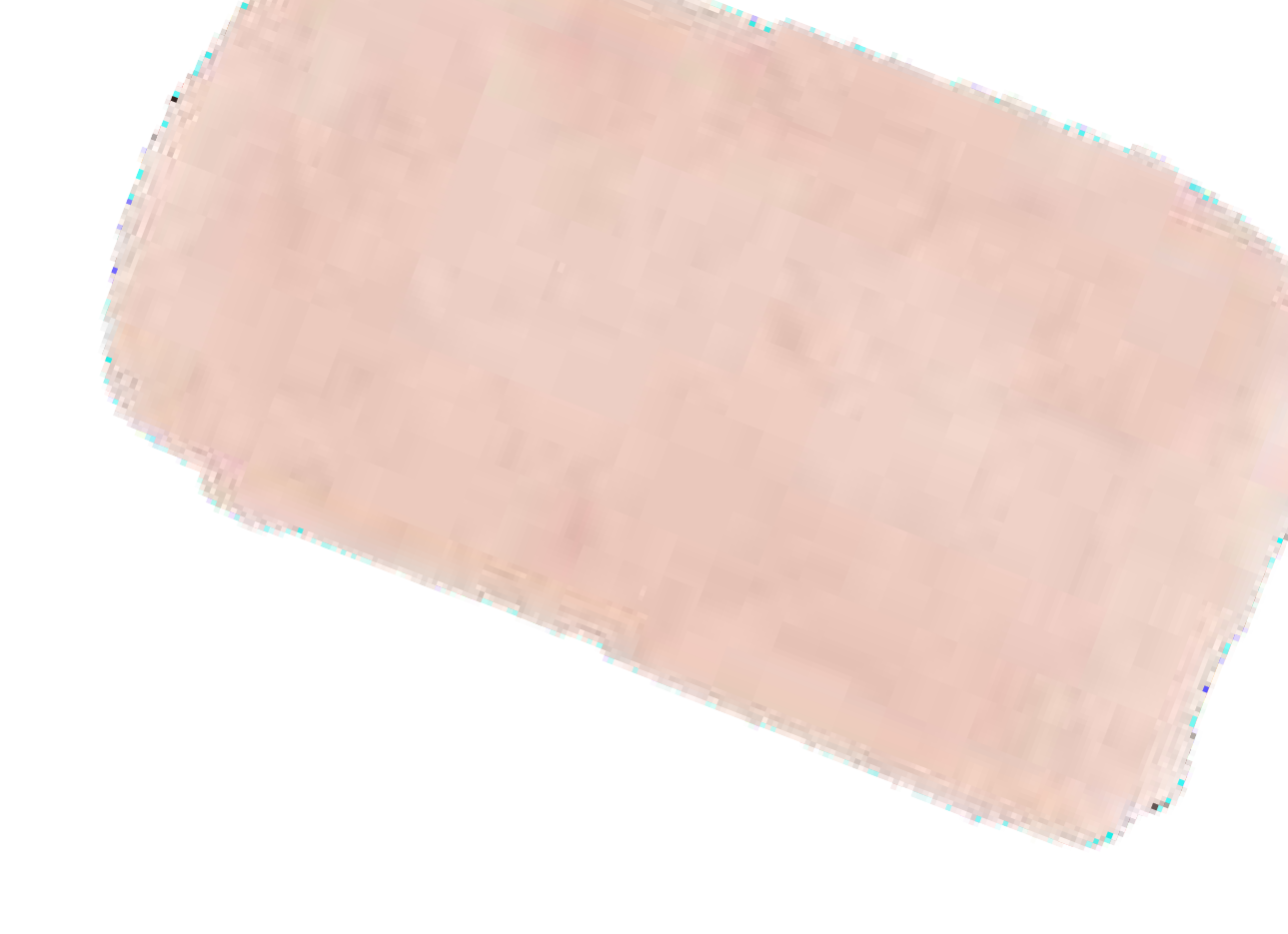 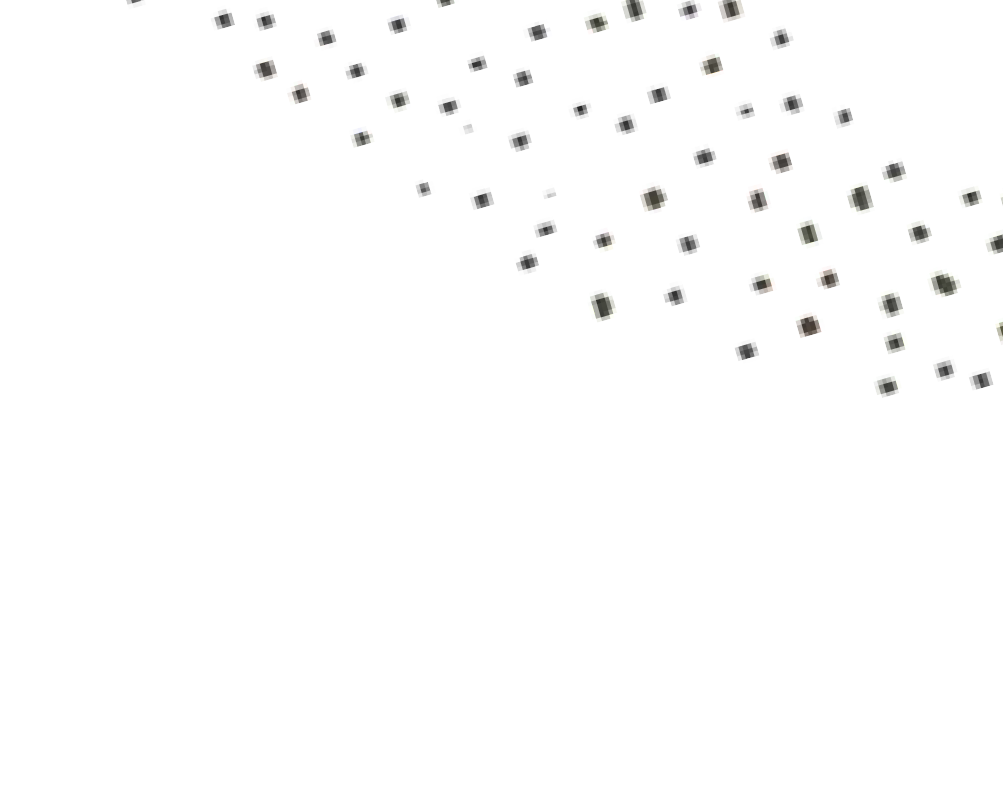 SETTING WAKTU
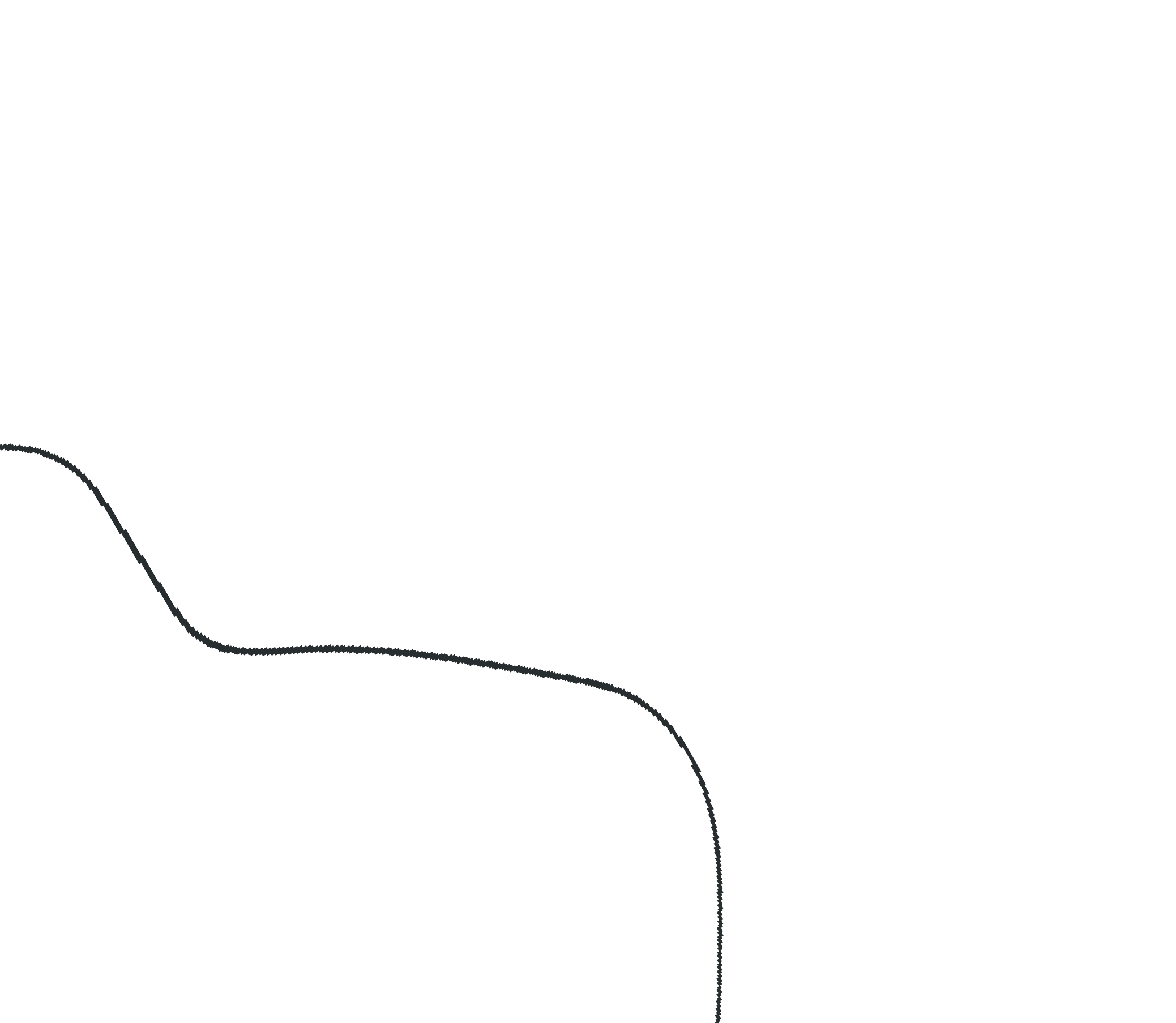 02
You can enter a subtitle here if you need it
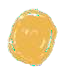 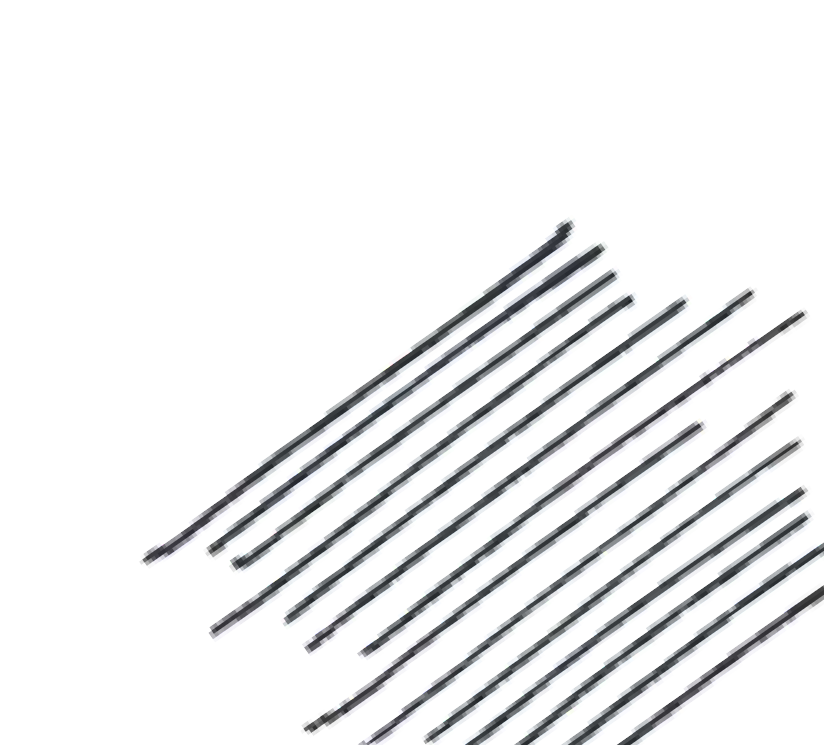 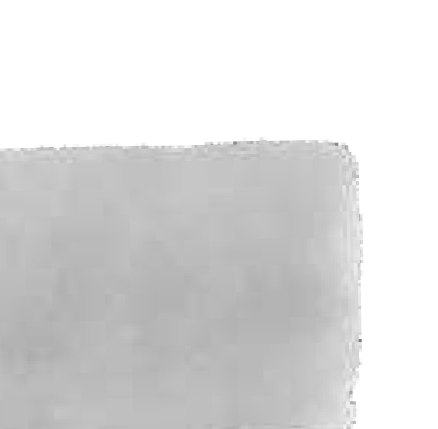 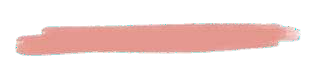 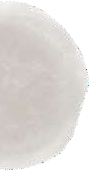 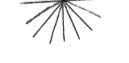 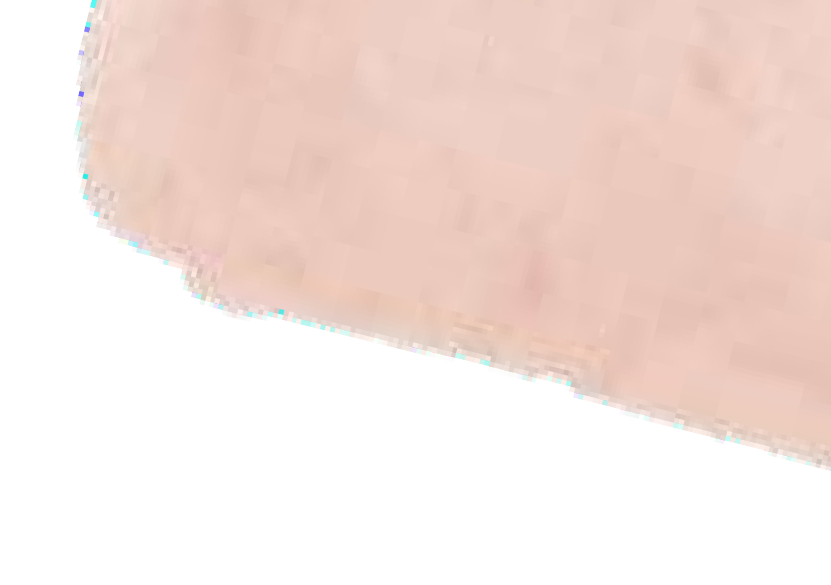 Literature review
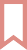 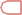 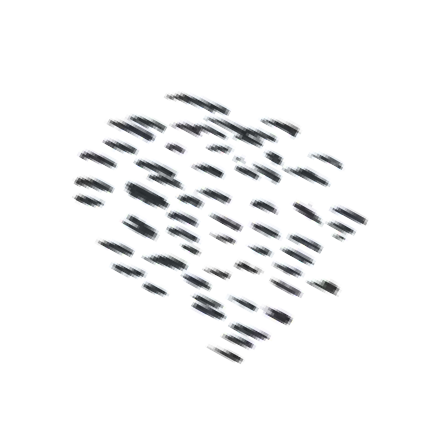 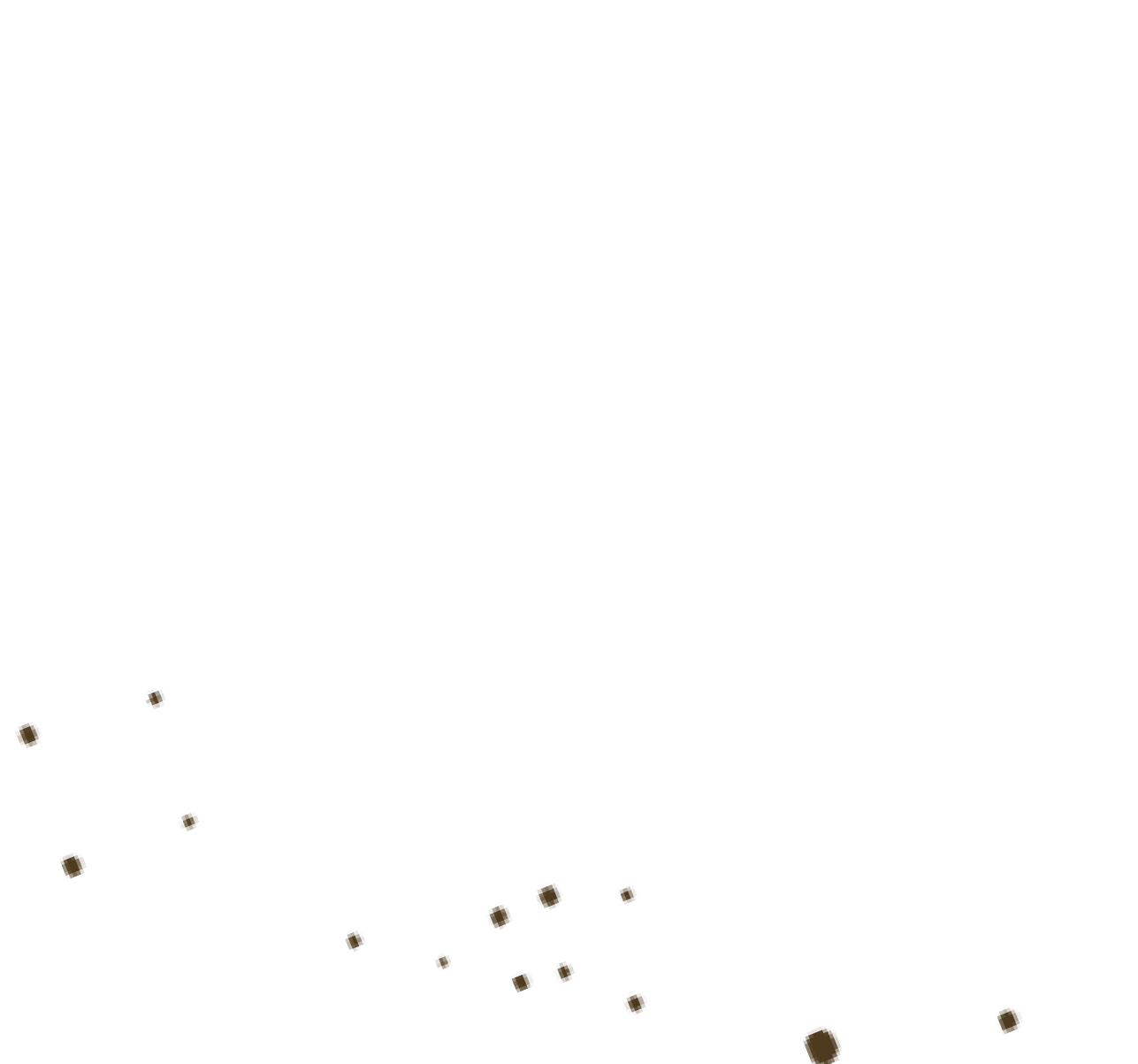 a. Waktu rekaman
b. Durasi Video
Sepanjang kira-kira
sepuluh menit
Kemampuan mata untuk  mengidentifikasi sesuatu  membutuhkan wktu  setidaknya lima sampai  delapan detik.
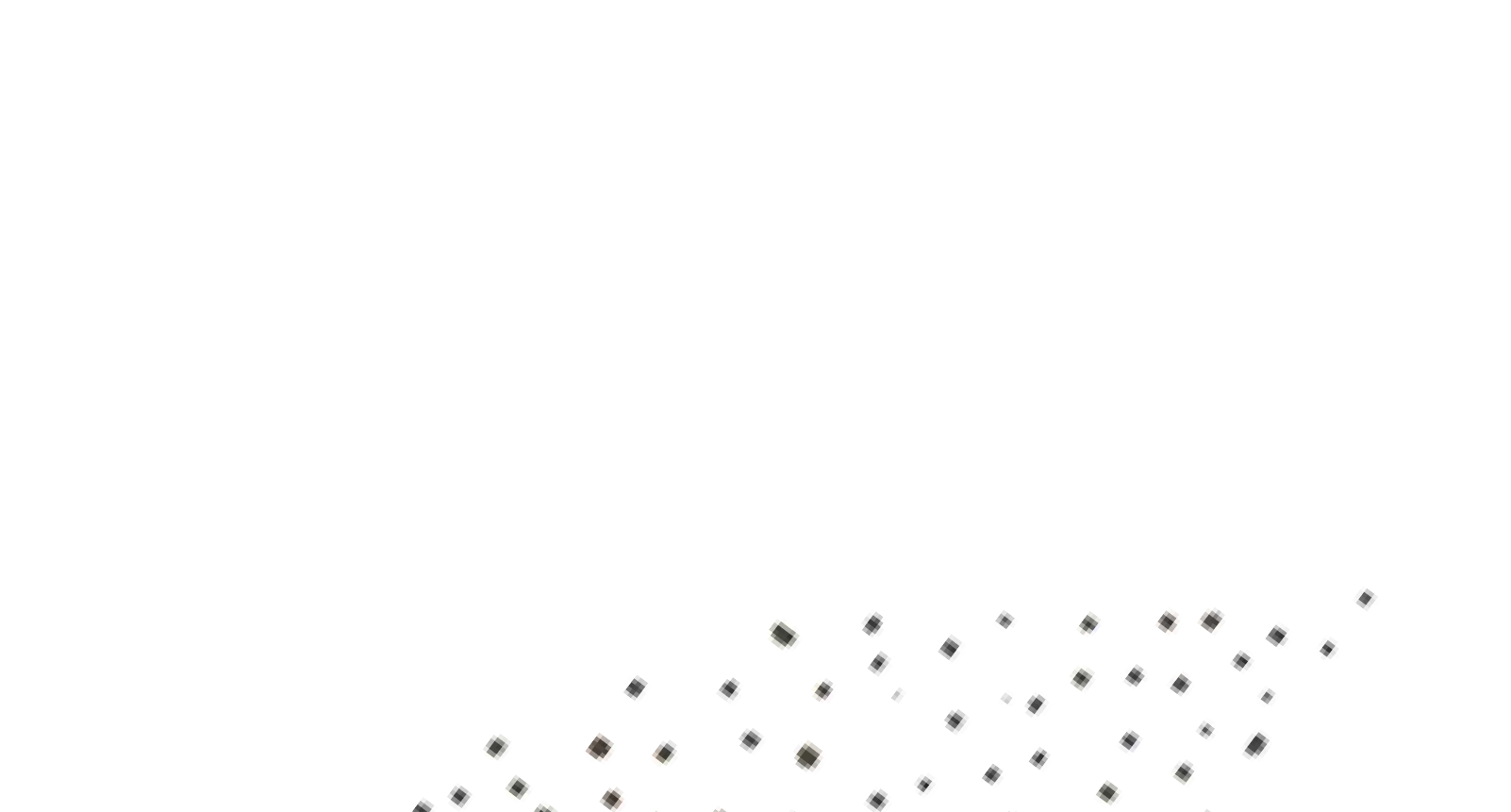 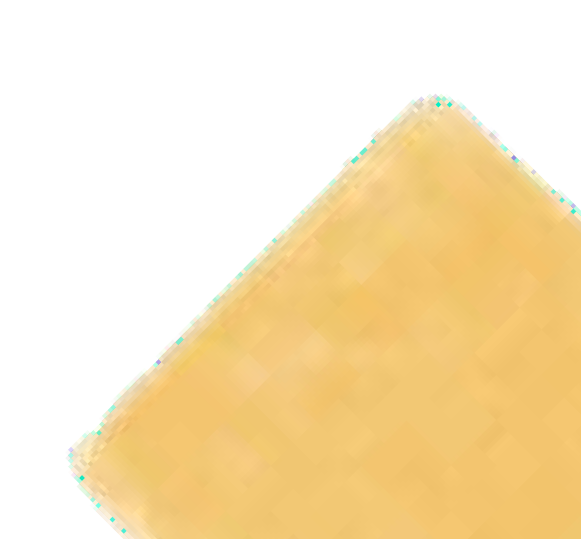 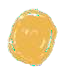 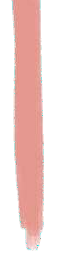 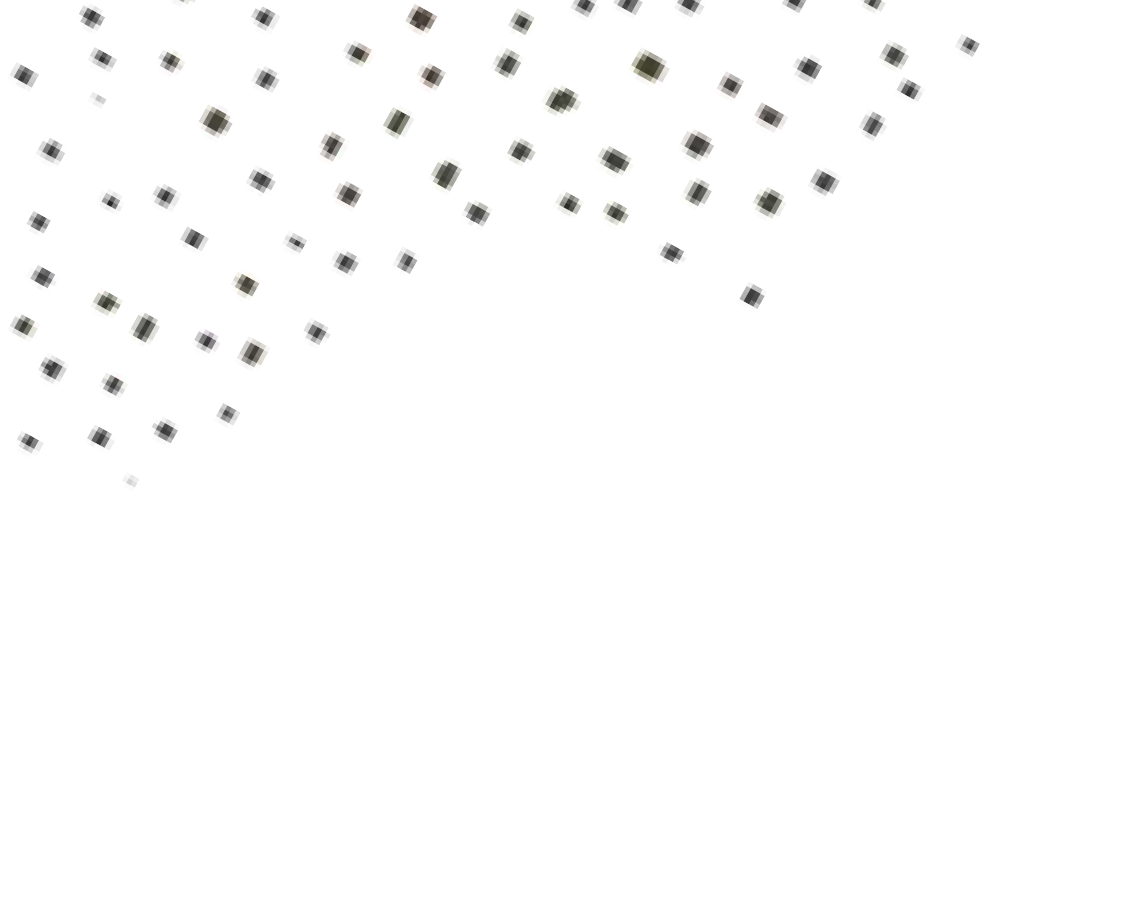 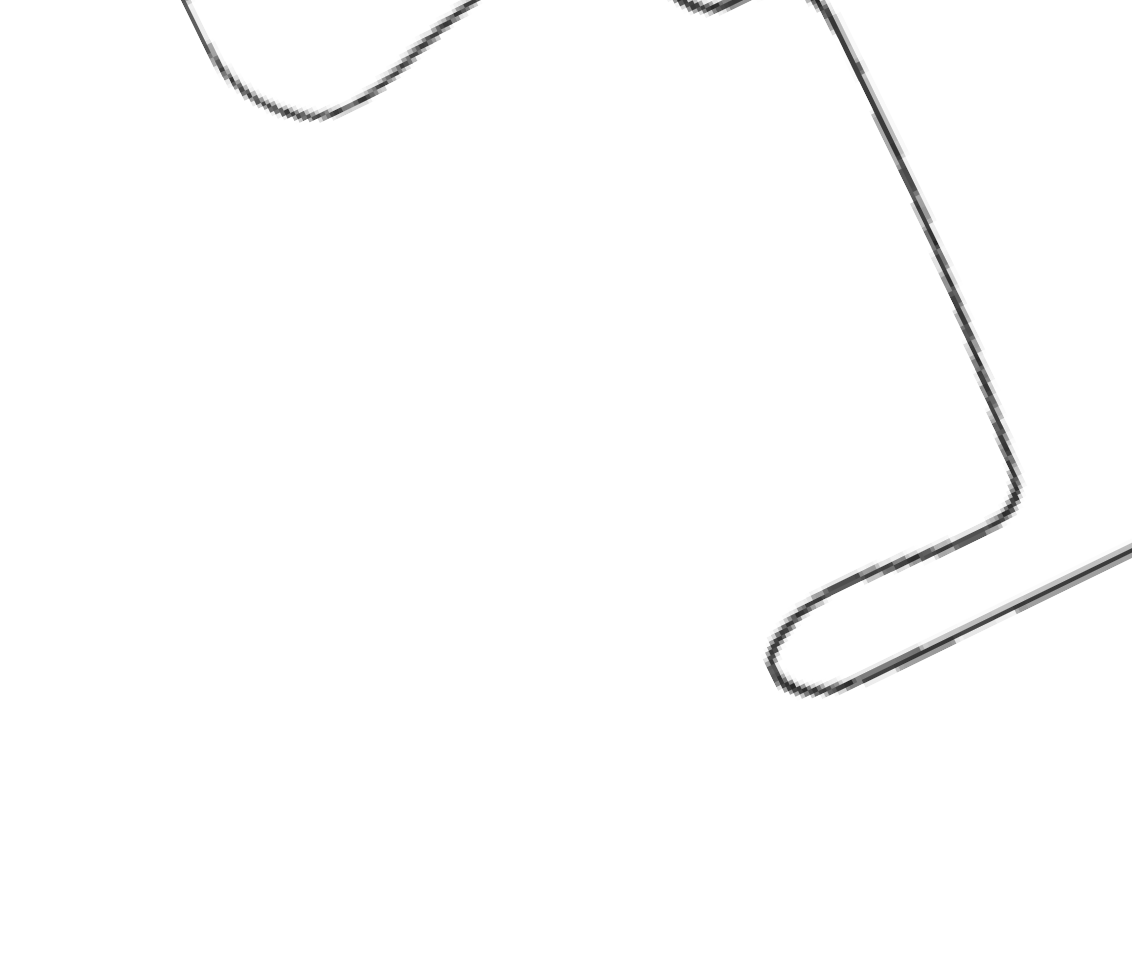 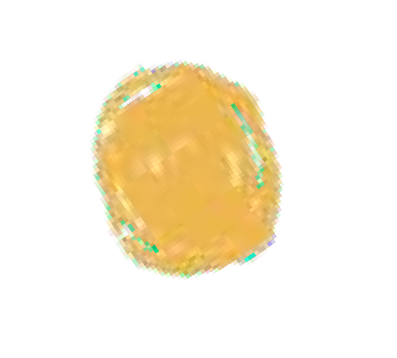 Waktu	terbaik dalam  pengambilan gambar
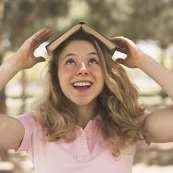 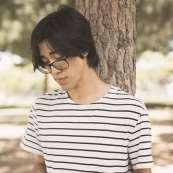 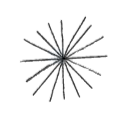 Pagi
Kurang dari jam 12
Sore
jam 4 sampai jam 5
(golden hours)
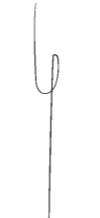 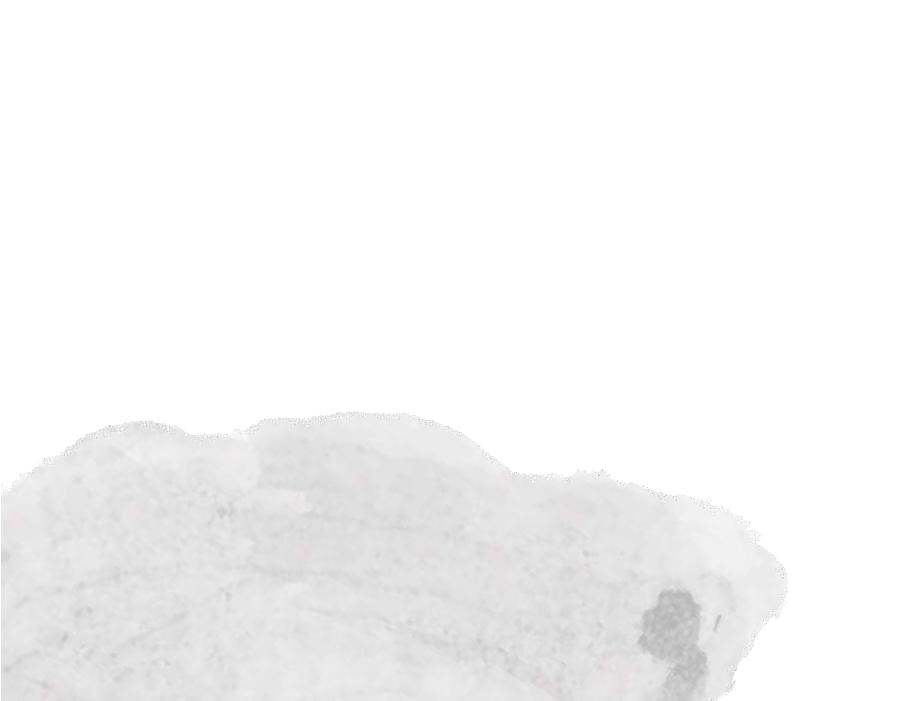 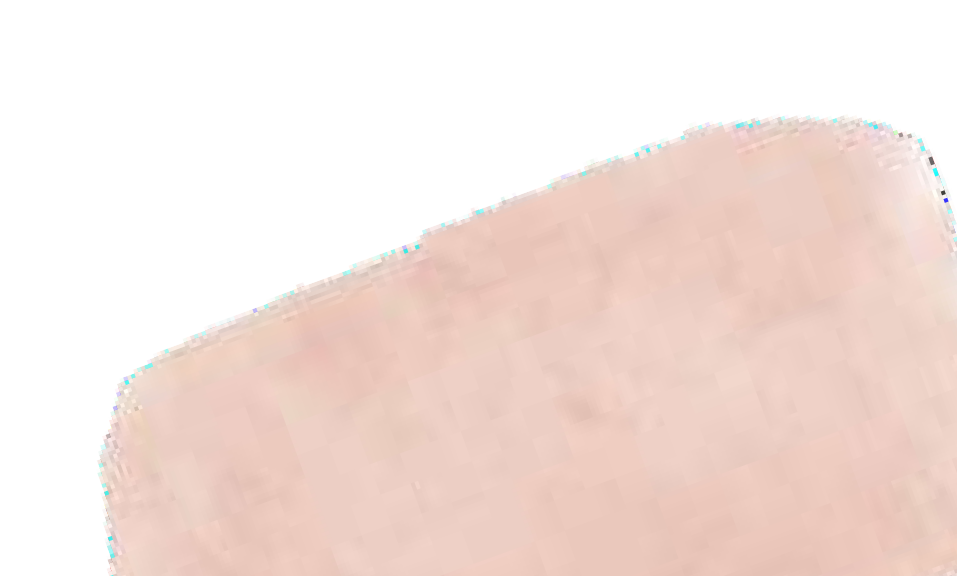 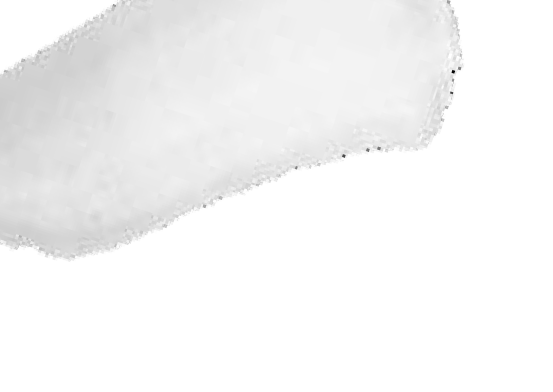 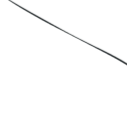 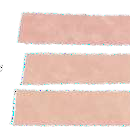 SETTING LATAR
Indoor
Indoor n place
Kebutuhan akan properti sedikit lebih simpel karena kebutuhan properti seperti meja, kursi,  lemari, lampu hias, buku, dan sebagainya sudah tersedia.
Indoor (Set Studio)
Harus mampu menata, membuat bahkan membangun set design sesuai denga kebutuhan  storyboard. Hal ini menjadikan kemampuan pengembangan estetika seni mendapat  peranan besar, karena tugas seorang penata artistik haruslah menciptakan bukan  memanfaatkan set yang sudah ada.
2. Outdoor
Produksi film dengan menggunakan lokasi aktual yang sesungguhnya (Himawan Pratista,  2008). Cenderung memanfaatkan segala properti dan nuansa alam yang sudah ada dan  cenderung yang lebih banyak diadopsi adalah natural keunikan alam atau lingkungannya  (di pantai, pasar, gunung, dan sebagainya).
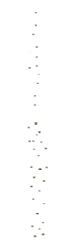 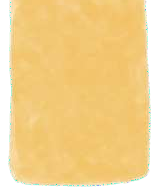 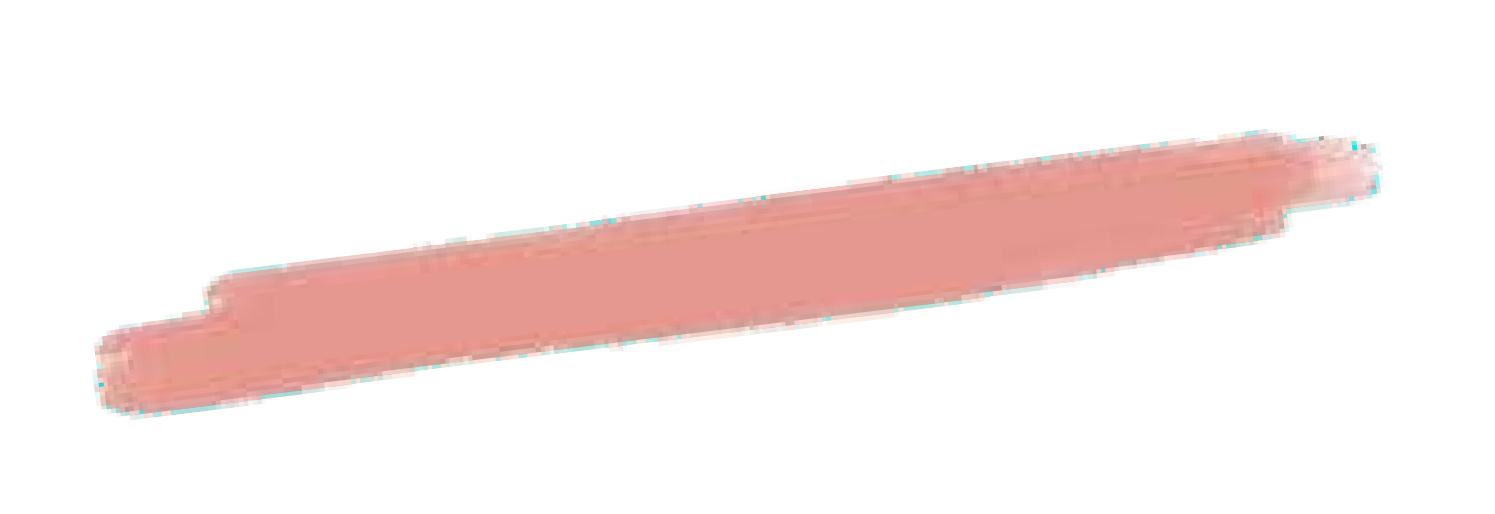 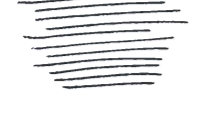 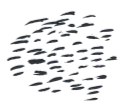 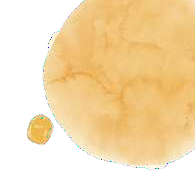 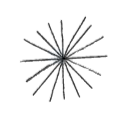 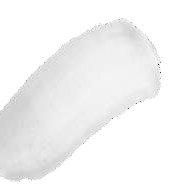 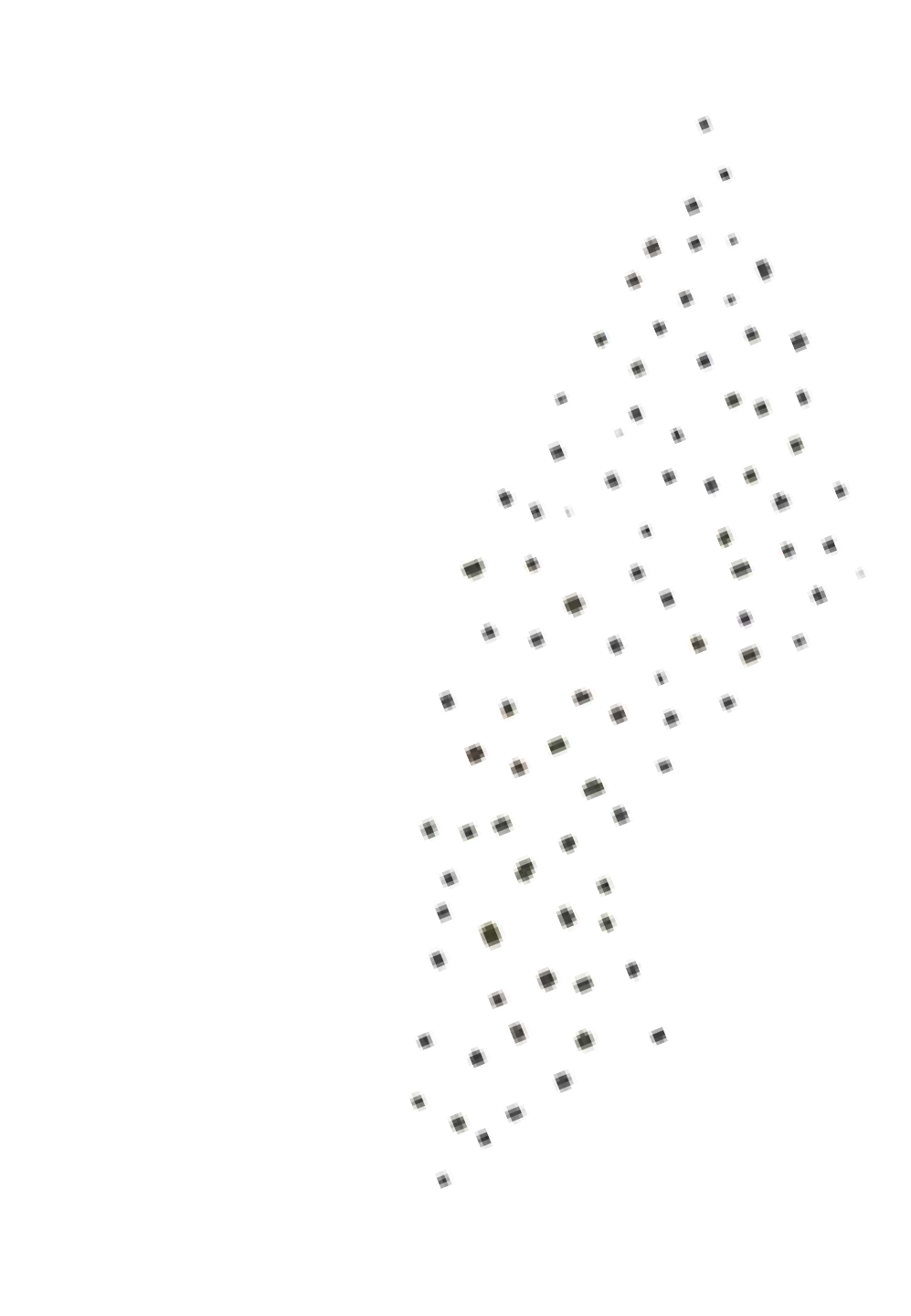 LIGTHING
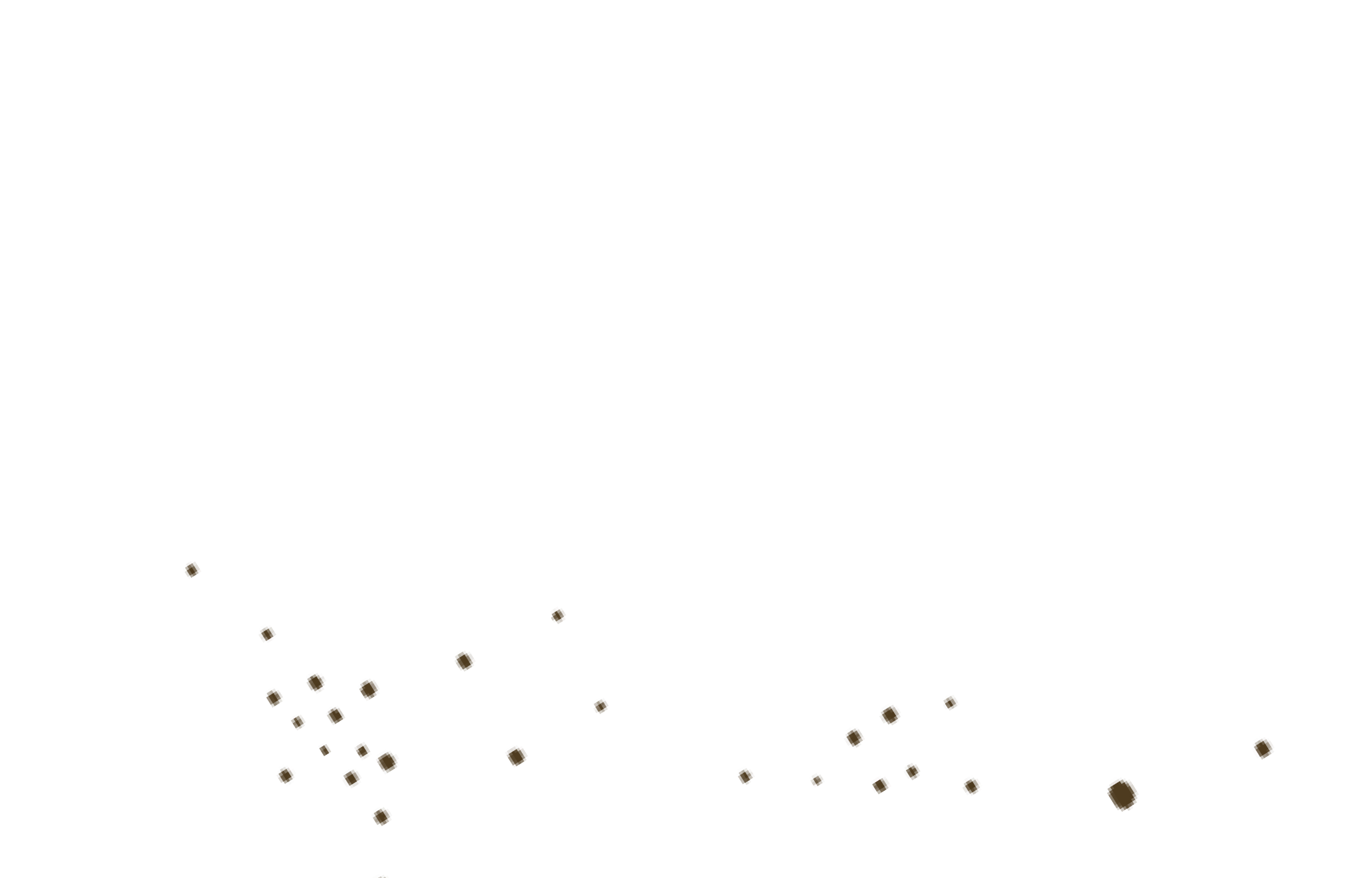 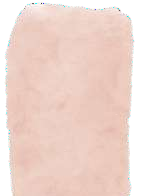 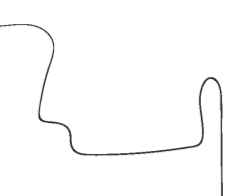 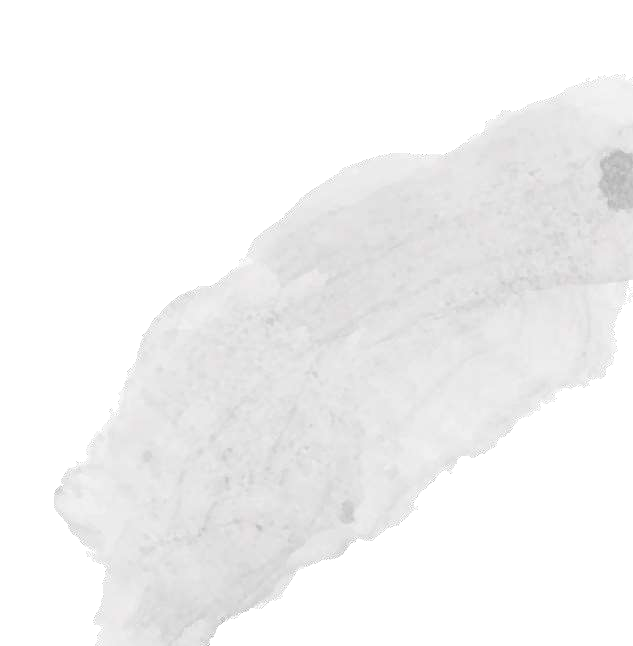 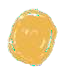 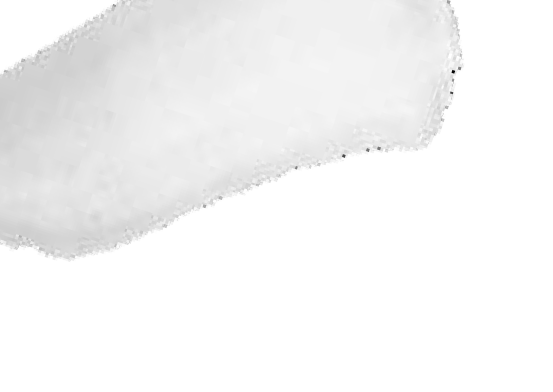 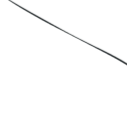 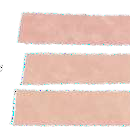 Pengertian Ligthing
Pengertian Lighting
Cahaya merupakan gelombang elekromagnetik yang bisa dilihat dengan mata. Cahaya mempunyai sifat  bergerak lurus ke semua arah dan dapat dipantulkan. Buktinya adalah kita dapat melihat sebuah lampu yang  menyala dari segala penjuru dalam sebuah ruang gelap. Apabila cahaya terhalang, bayangan yang dihasilkan  disebabkan cahaya yang bergerak lurus tidak dapat berbeloktetapi dapat dipantulkan.

Cahaya putih dihasilkan dari spektrum warna yang merupakan gabungan dari 7 warna yaitu merah, jingga,  kuning, hijau, biru, nila, dan ungu. Pelangi adalah contoh spektrum warna yang terbentuk secara alamiah. Akan  tetapi kita juga bisa menghasilkan sinar putih hanya dengan menggabungkantiga sinar warna dengan intensitas  yang tepat. Warna tersebut adalah warna yang tidak dapat dihasilkan dengan menggabungkan warna lain, dan  disebut dengan warna primer.
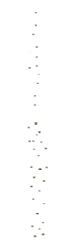 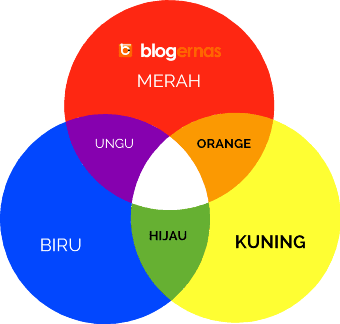 Sasaran dari tata cahaya pada dasarnya  adalah :
01
04
Mendukung suasana  realistik maupun  dramatik.
03
02
Menghasilkan video
Menyinari scene sehingga  dihasilkan gambar yang  dapat dipahami atau
Menghasilkan gambar yang  menyenangkan melalui  distribusi cahaya dan  bayangan secara artistik.
signal yang bebas
dilihat tanpa menyilaukan
noise dan gangguan
mata.
lainnya.
06
05
Menambah kemolekan wajah artis
/ pengisi acara.
Membantu menyembunyikan cacat orang,
setting	yang	kurang	tepat	dengan
Pencahayaan	secara	bijaksana	atau
mengalihkan cahaya kepada orang lain.
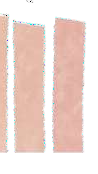 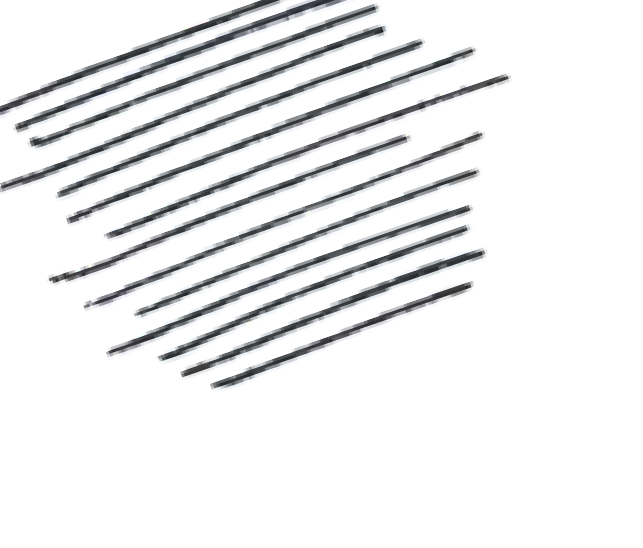 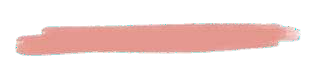 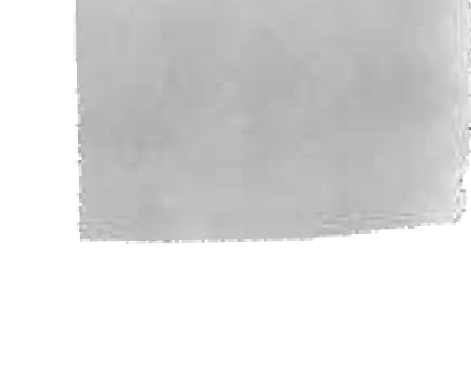 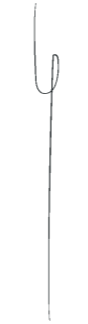 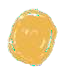 Prinsip Dasar Lighting
Cahaya	menurut
macam, yaitu :
sumber	pencahayaannya	terbagi	menjadi	2
Cahaya alami (natural light)
Pencahayaan yang sumber cahayanya yang berasal dari alam.  Misalnya matahari atau benda-benda yang mampu memantulkan  cahaya. natural light terbagi menjadi dua :
Cahaya langsung (direct light)
Cahaya tidak langsung (indirect light)
2. Cahaya buatan (artificial light)
Pencahayaan yang sumber cahayanya berasal dari cahaya buatan,
misalnya lampu.
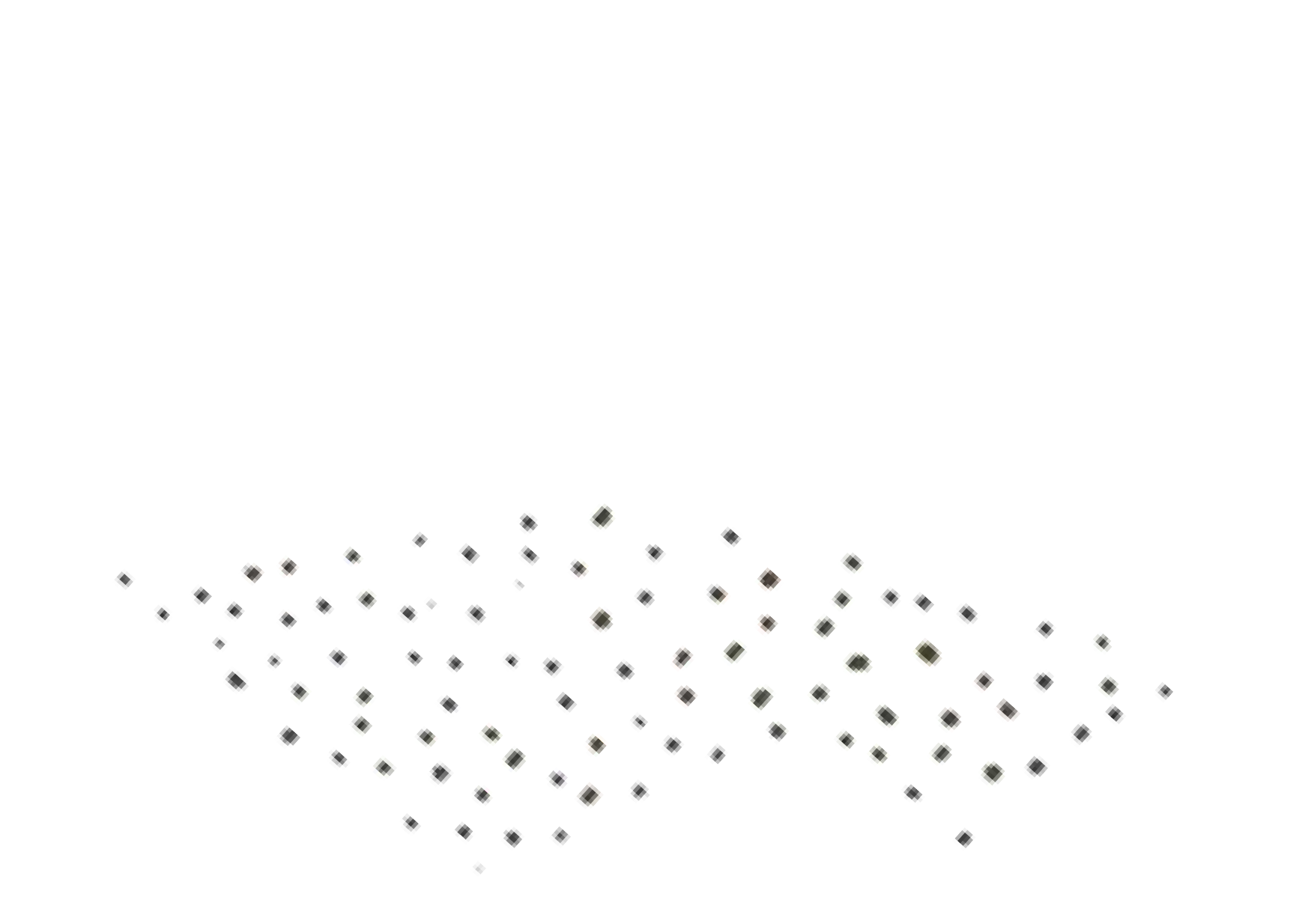 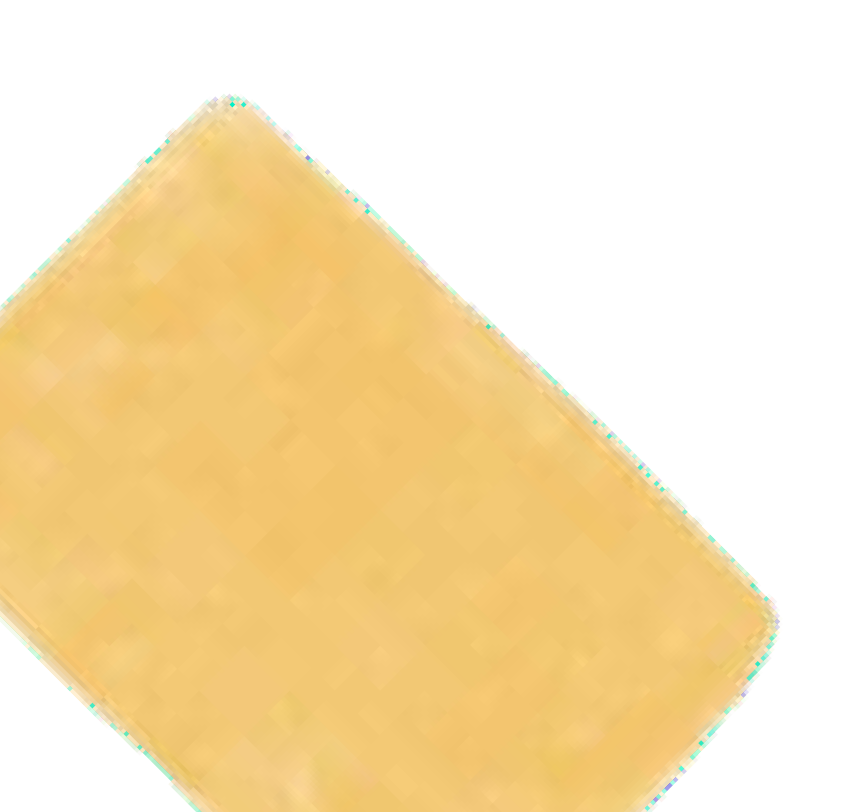 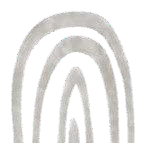 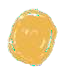 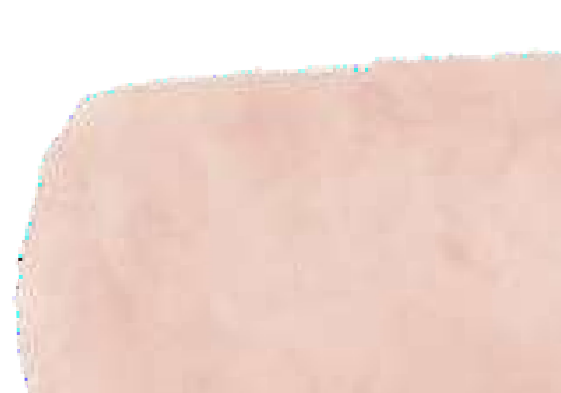 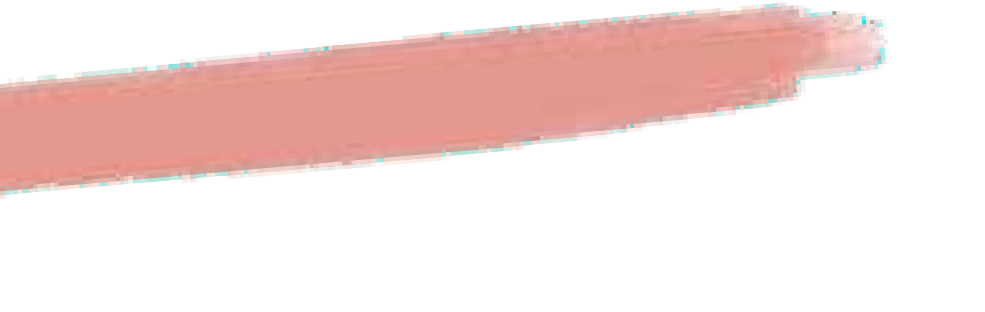 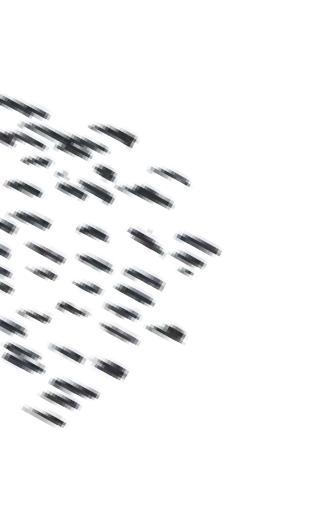 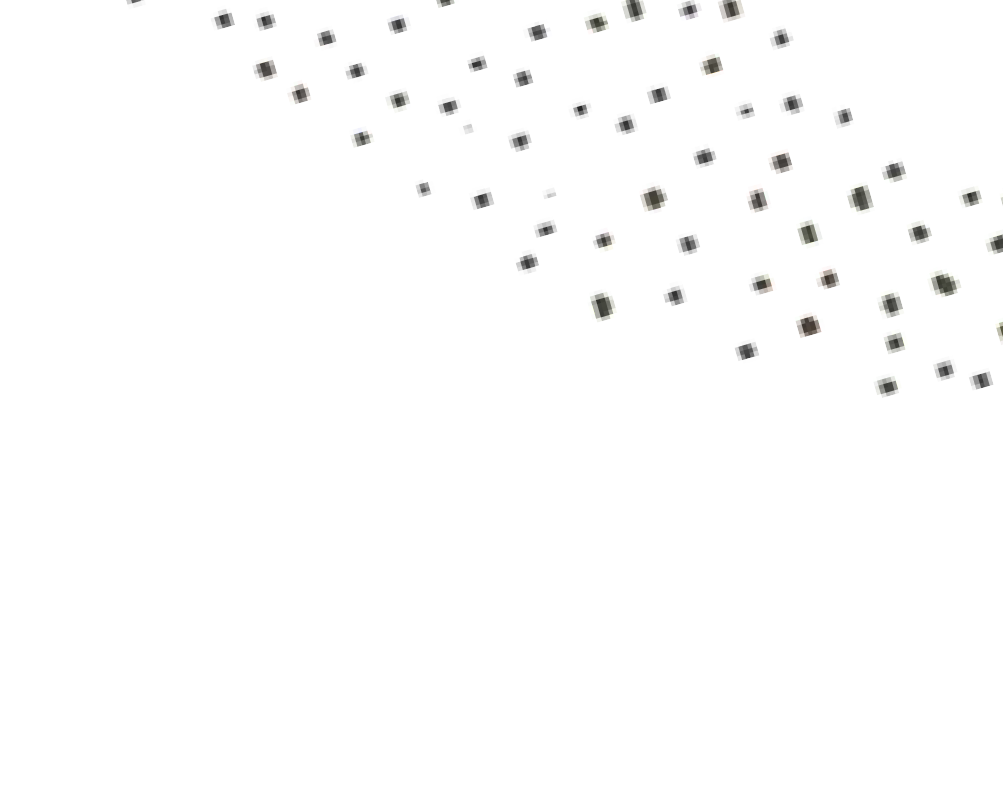 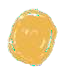 Berikut merupakan cara pencahayaan yang utama atau juga
biasanya disebut dengan Three Point Lighting adalah :
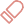 Key Light
Fill Light
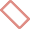 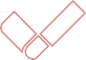 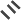 Back Light (Hair
Light)
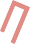 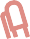 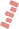 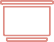 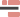 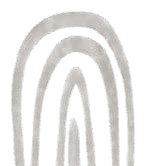 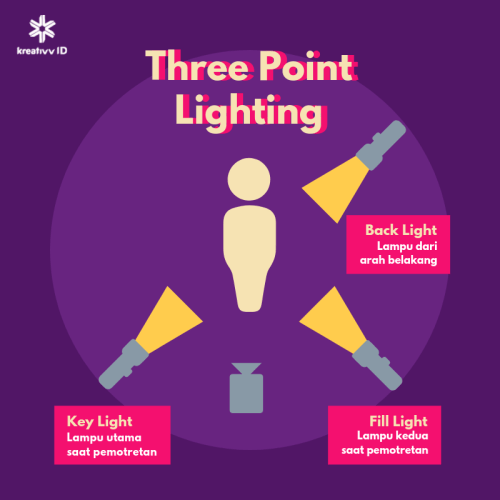 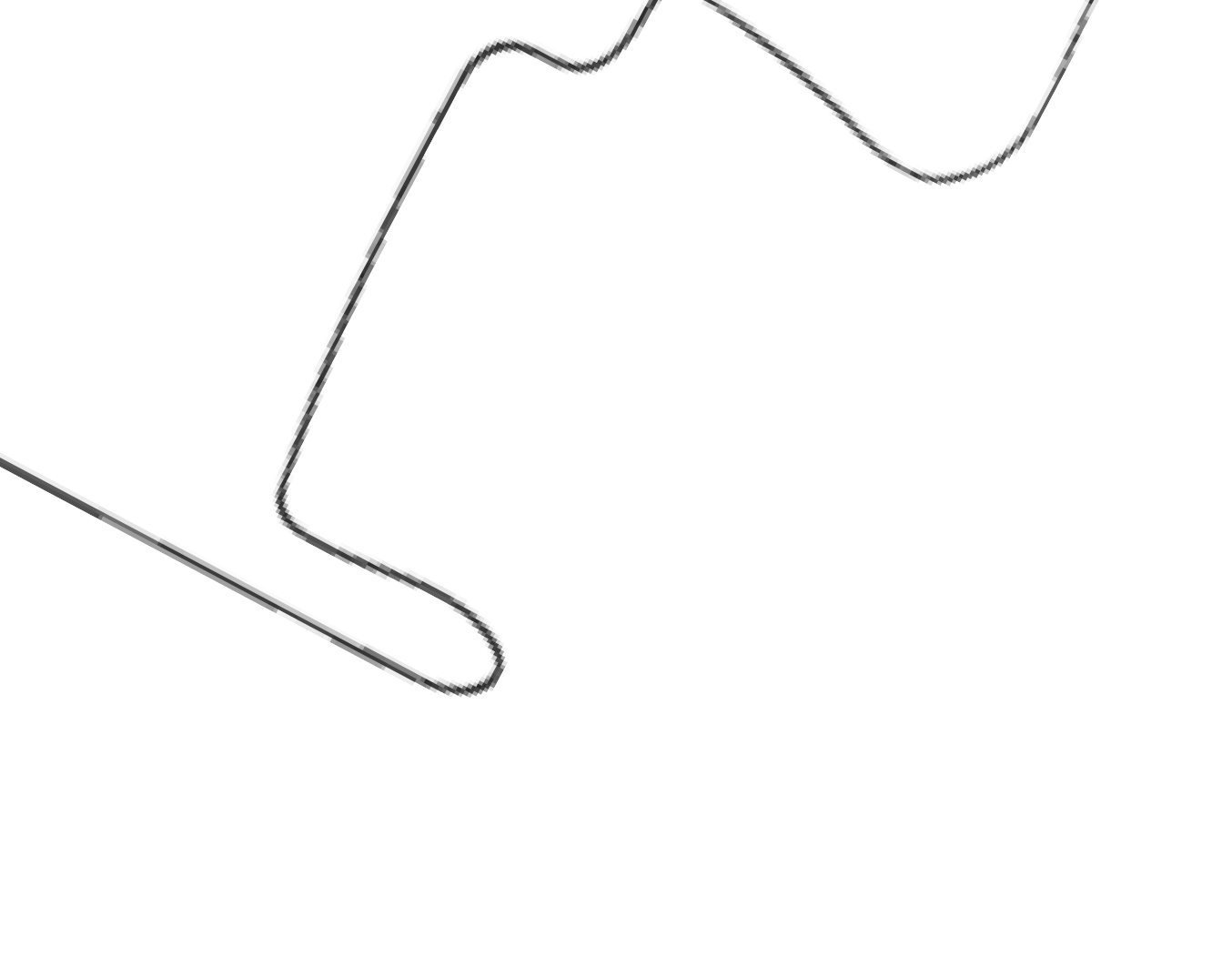 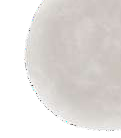 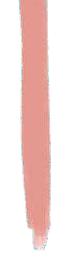 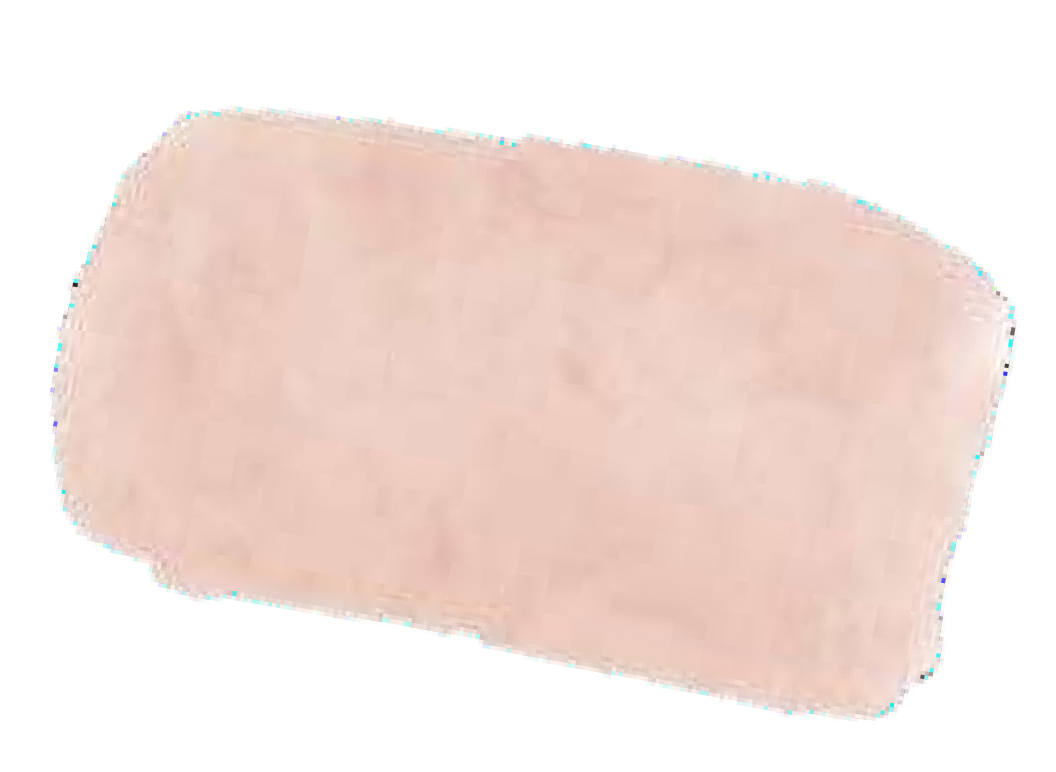 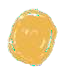 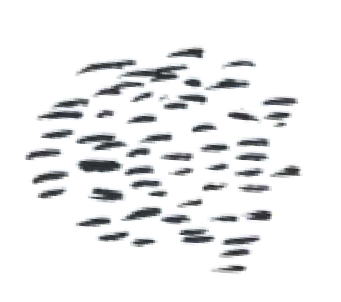 Terimakasih
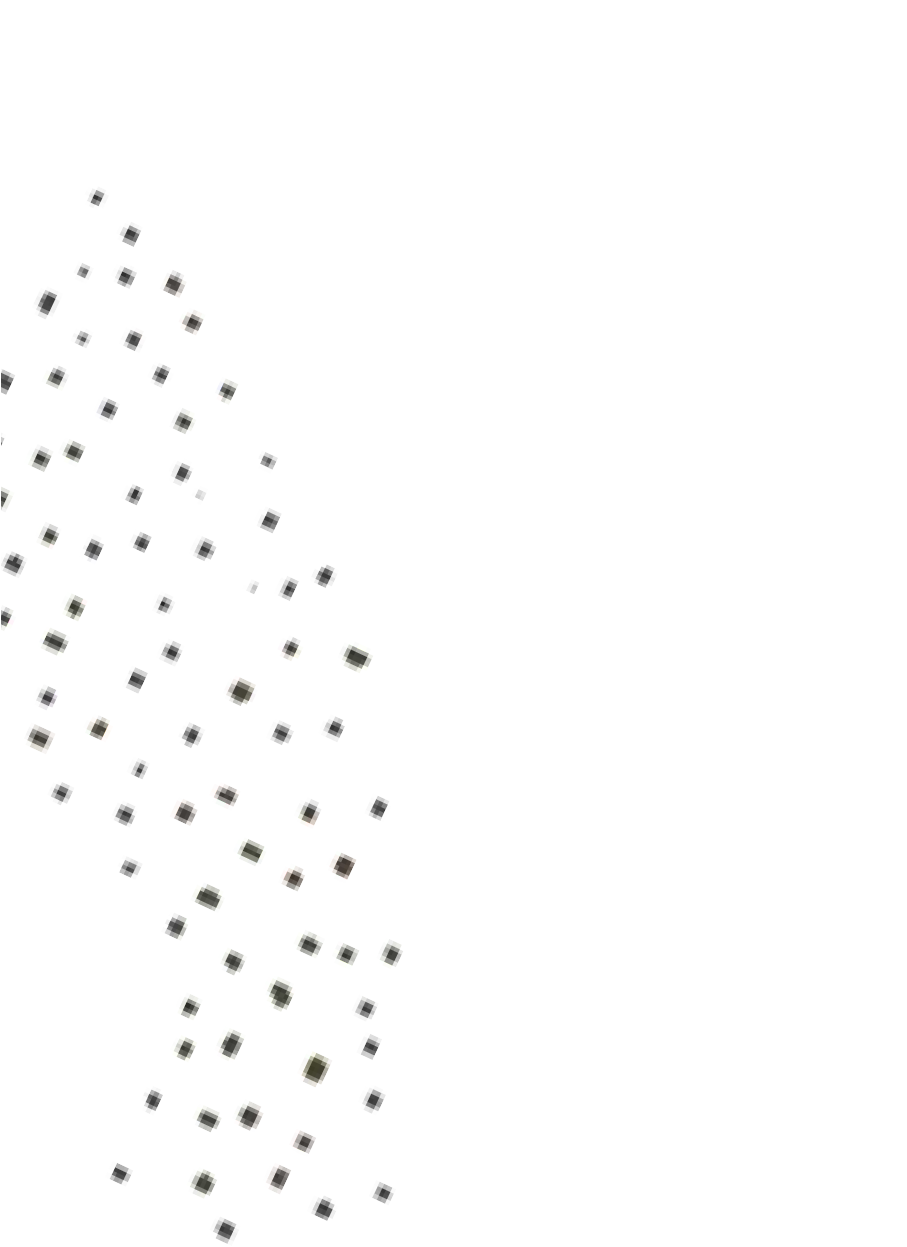 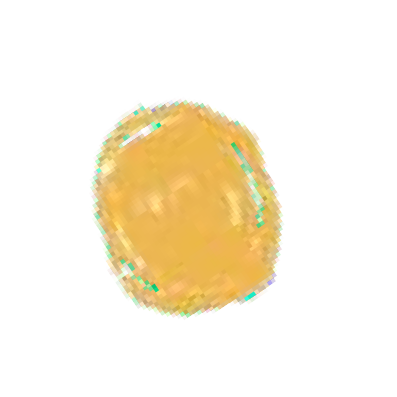 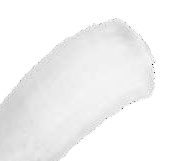 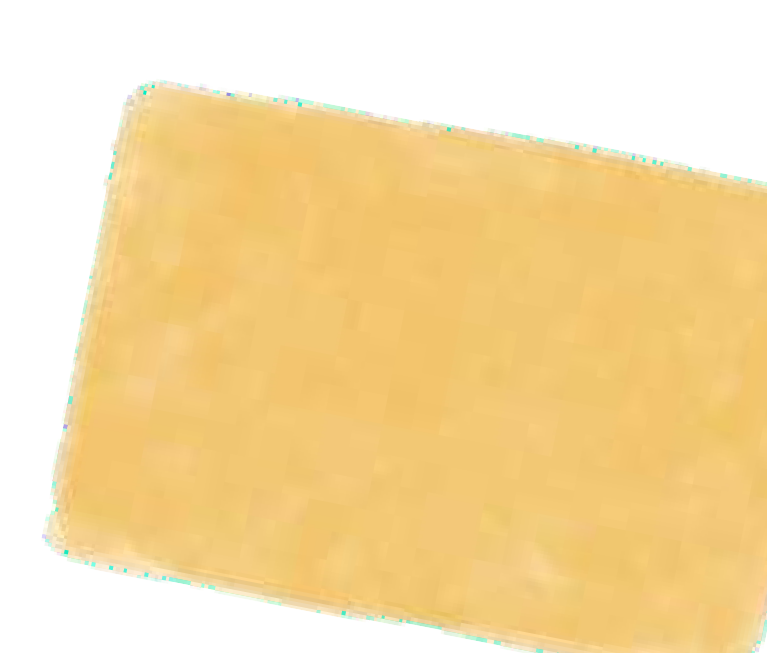 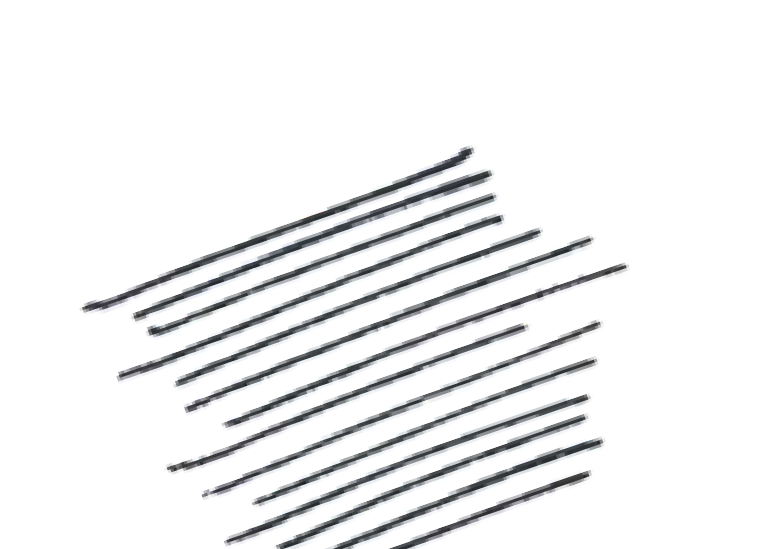 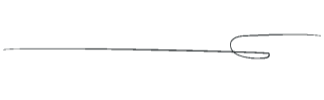